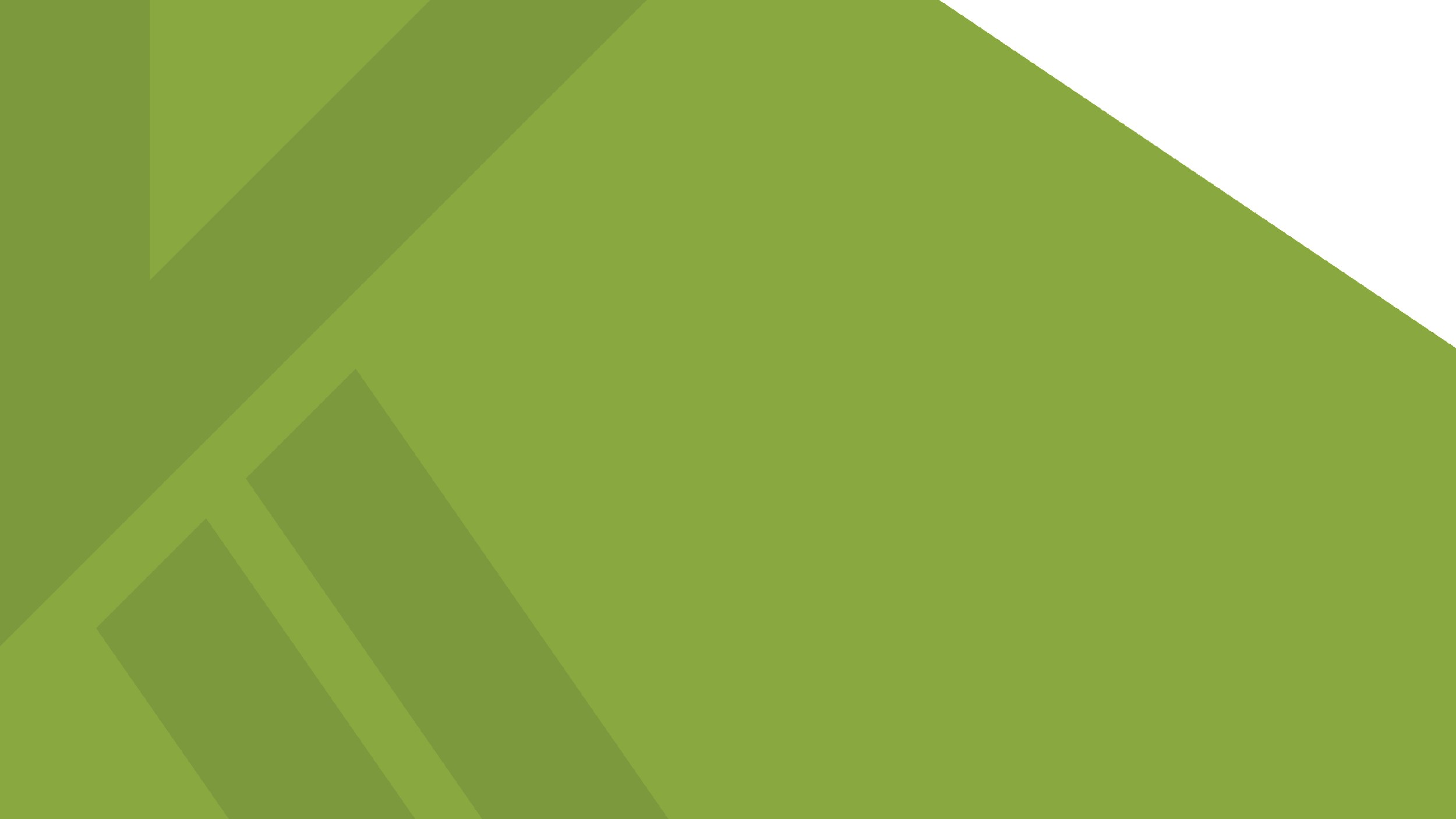 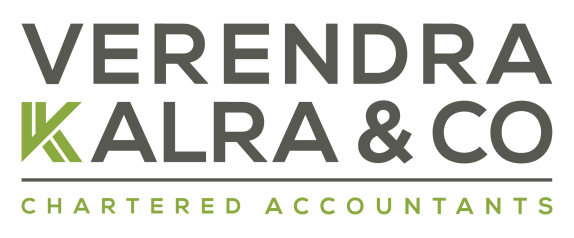 AUDIT USING TALLY FEATURES
DATE :  17.02.2024
PRESENTED BY:  Rohan Andley & Divvya Bhatia
MENTORED BY:  Shikhar Tewari
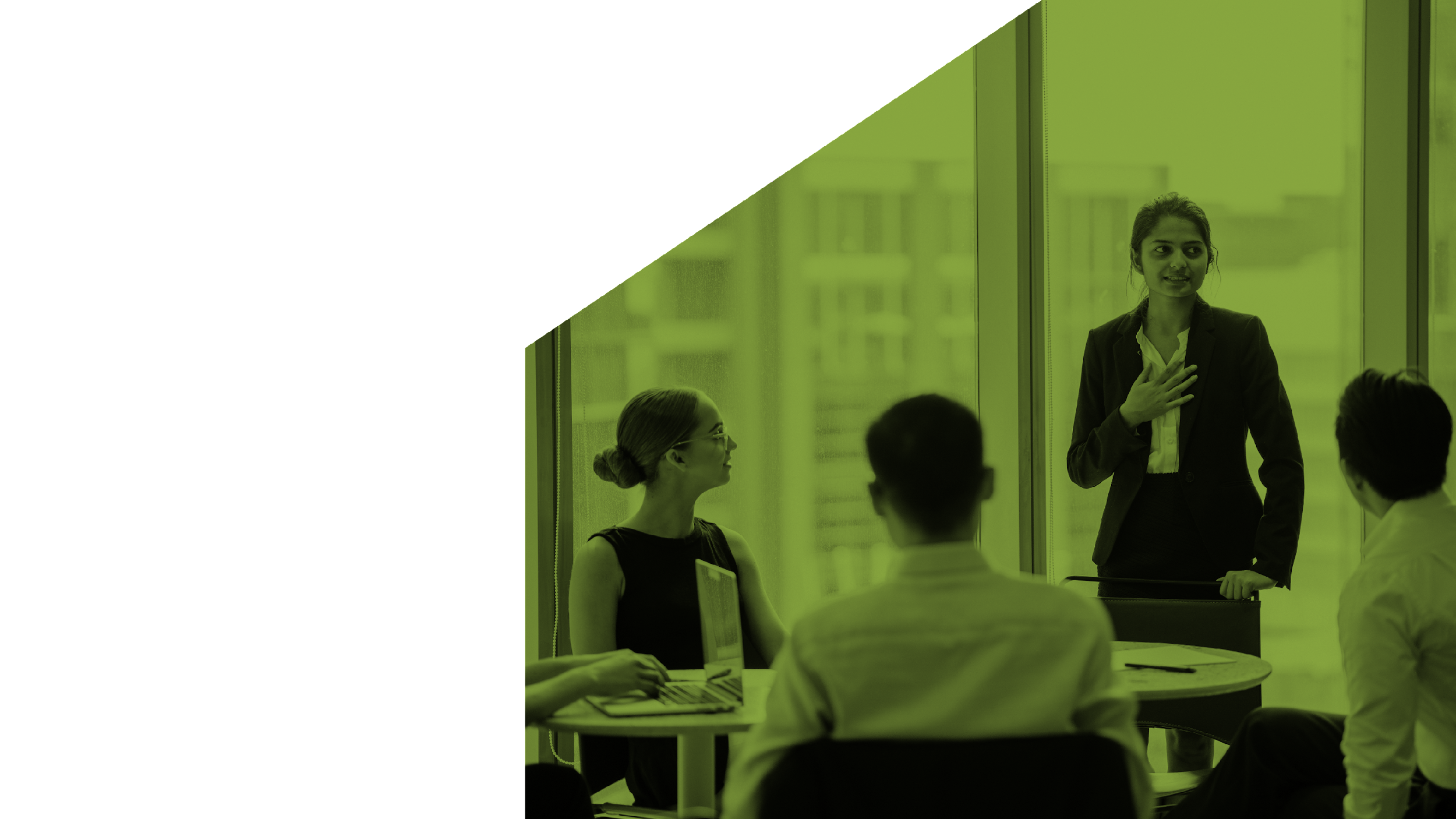 Topics to be discussed
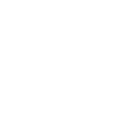 Sampling, Relative Size Factor (RSF)
Analytical Procedures
Inventory Reports
Import of Bank Statement and BRS Function
Saved View Report
Verification of Opening balances
Edit Log Transaction
Uncertain transactions in GSTR Reports
Remote Access
New Features in Tally Prime 4.0
Tally ERP Vs Tally Prime 4.0
Financial Reports in Tally Prime
vkalra.com
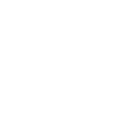 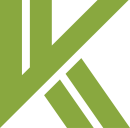 Tally Features
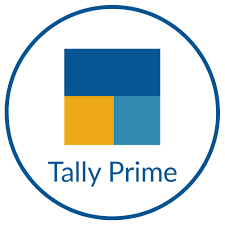 vkalra.com
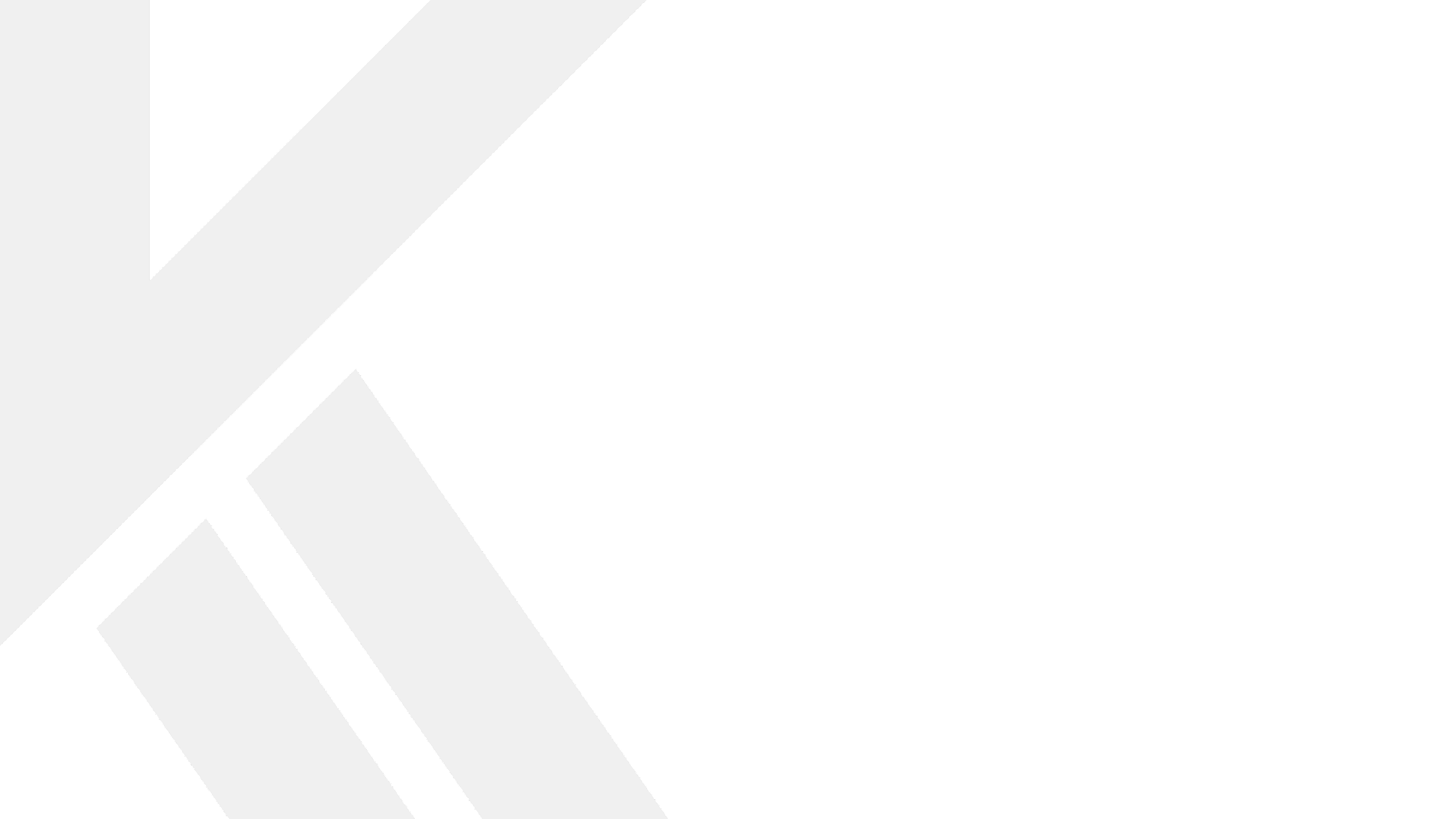 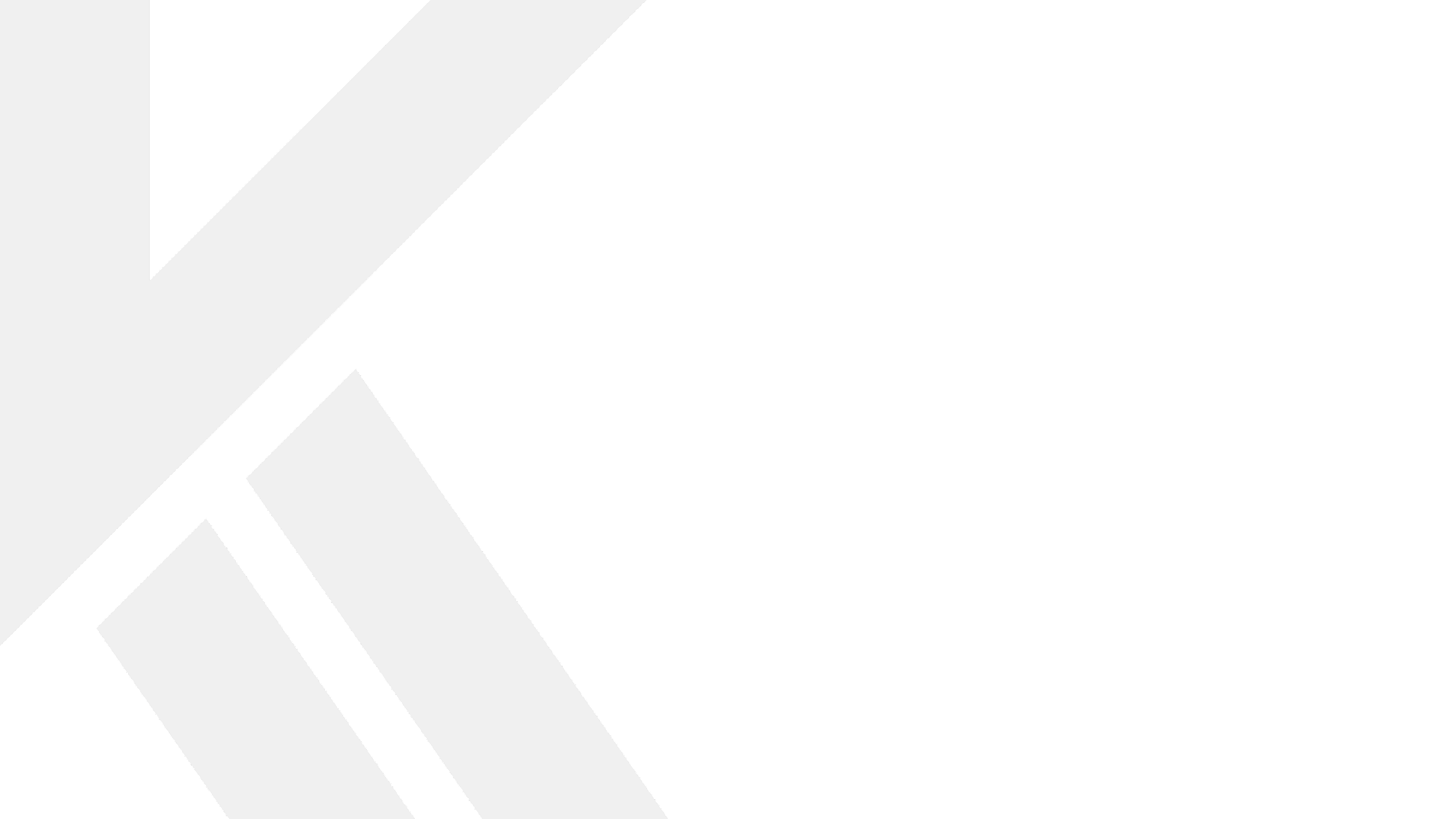 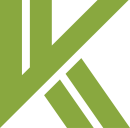 Sampling Methods
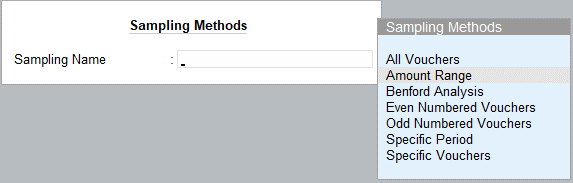 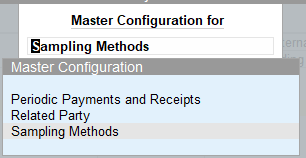 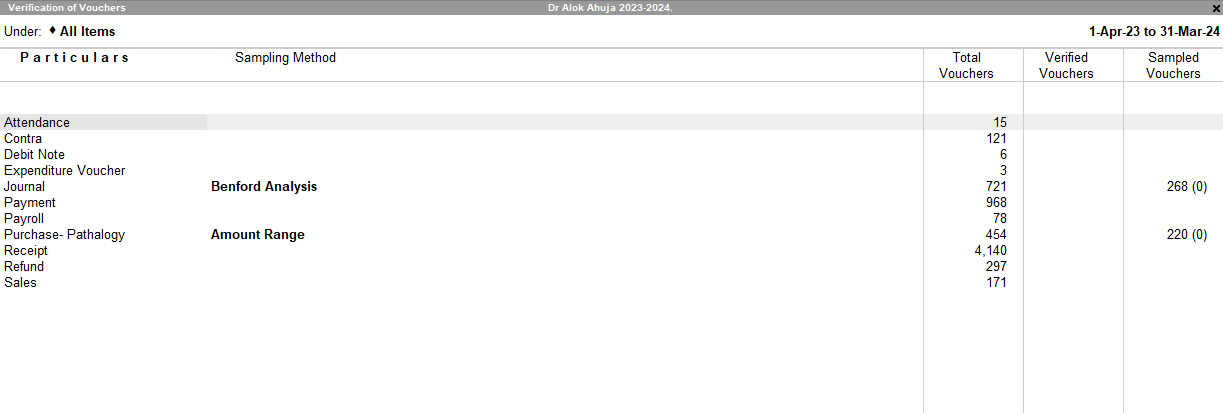 vkalra.com
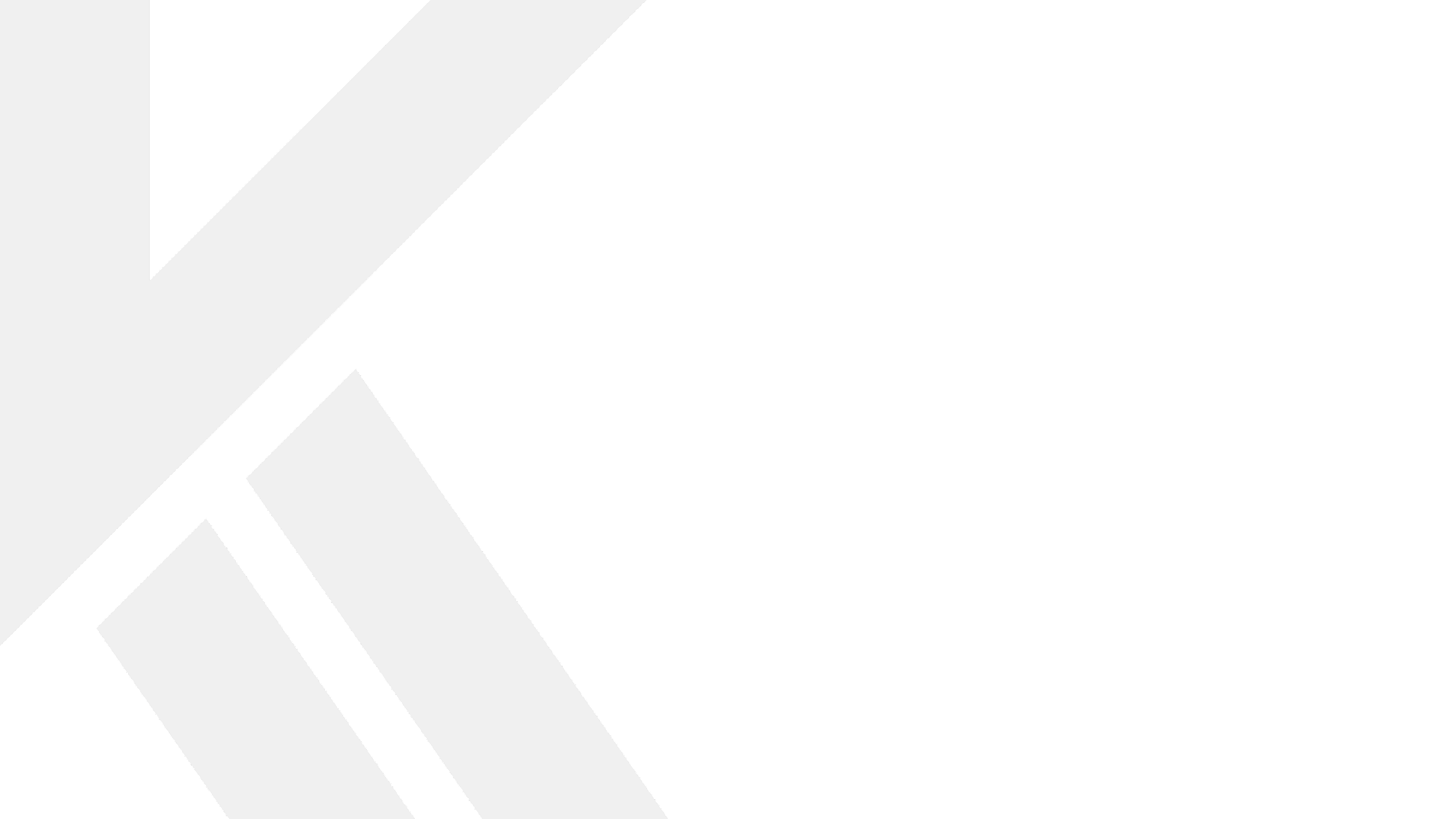 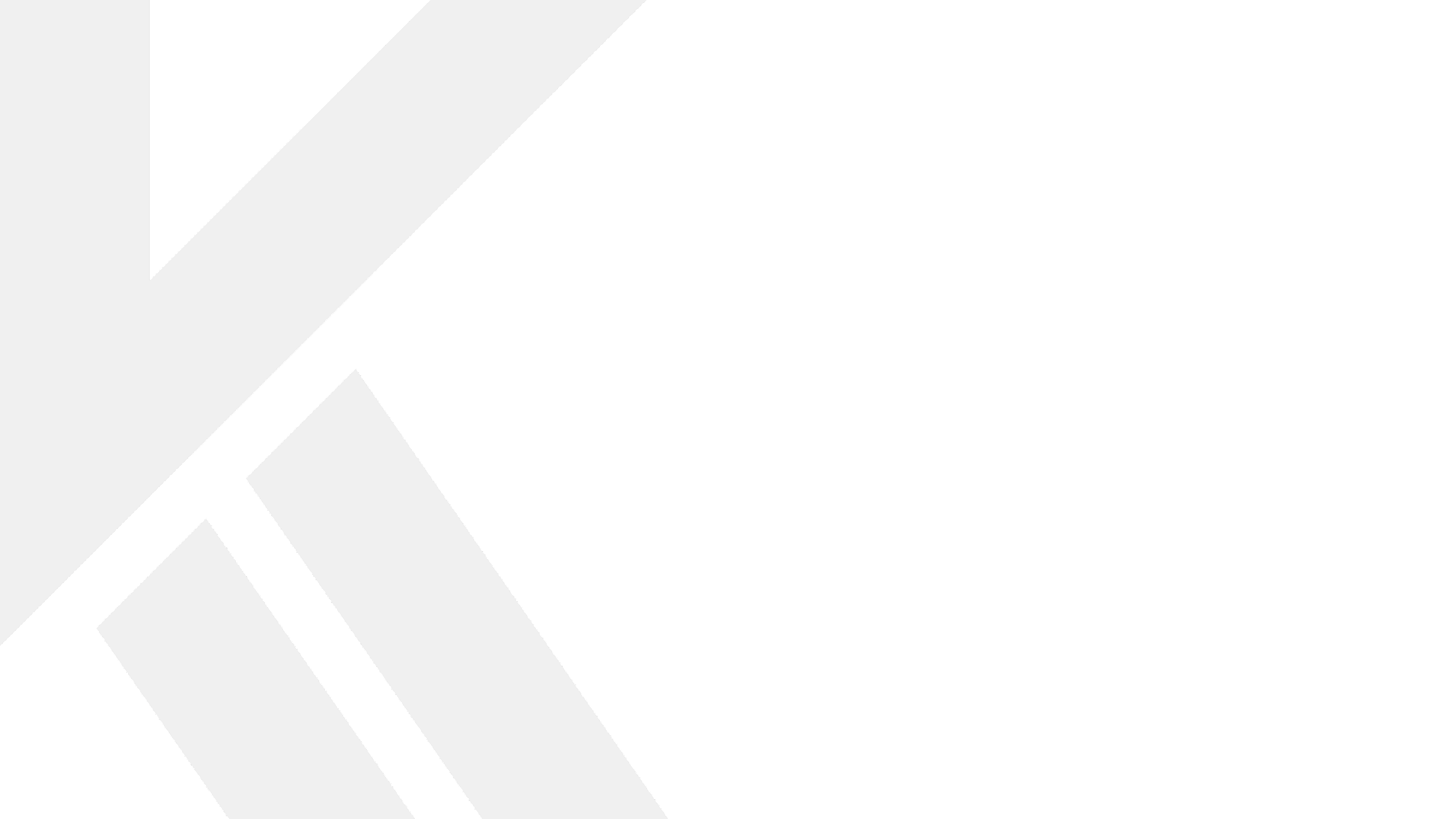 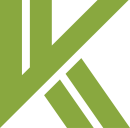 Sampling Methods
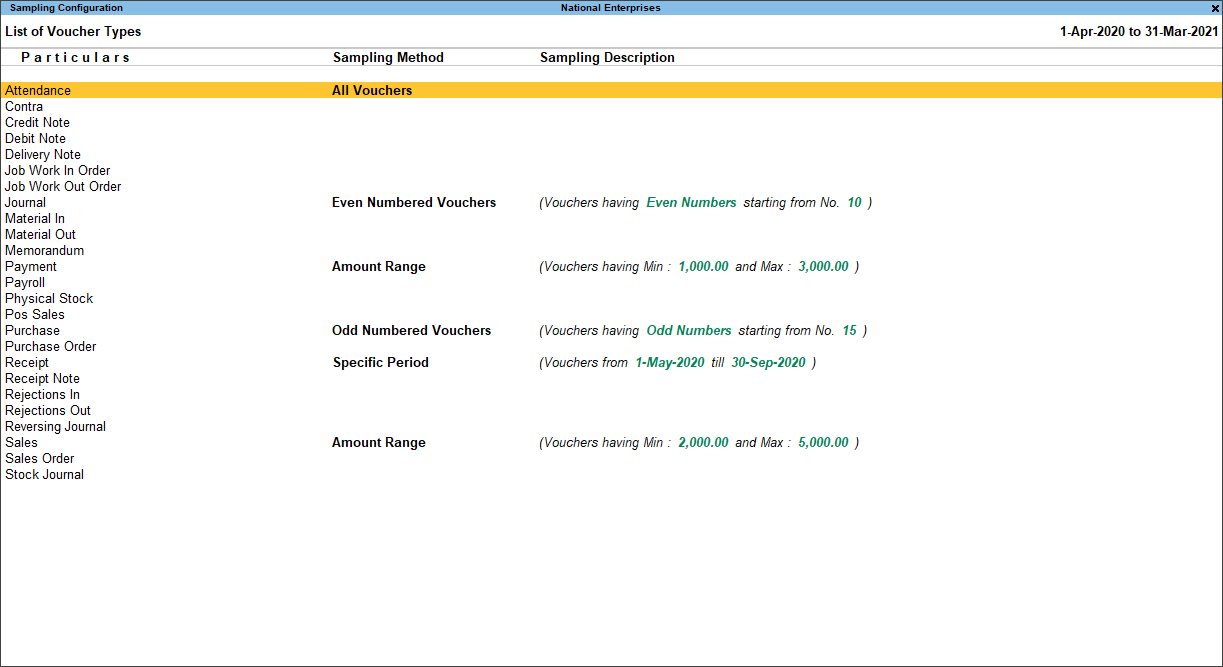 vkalra.com
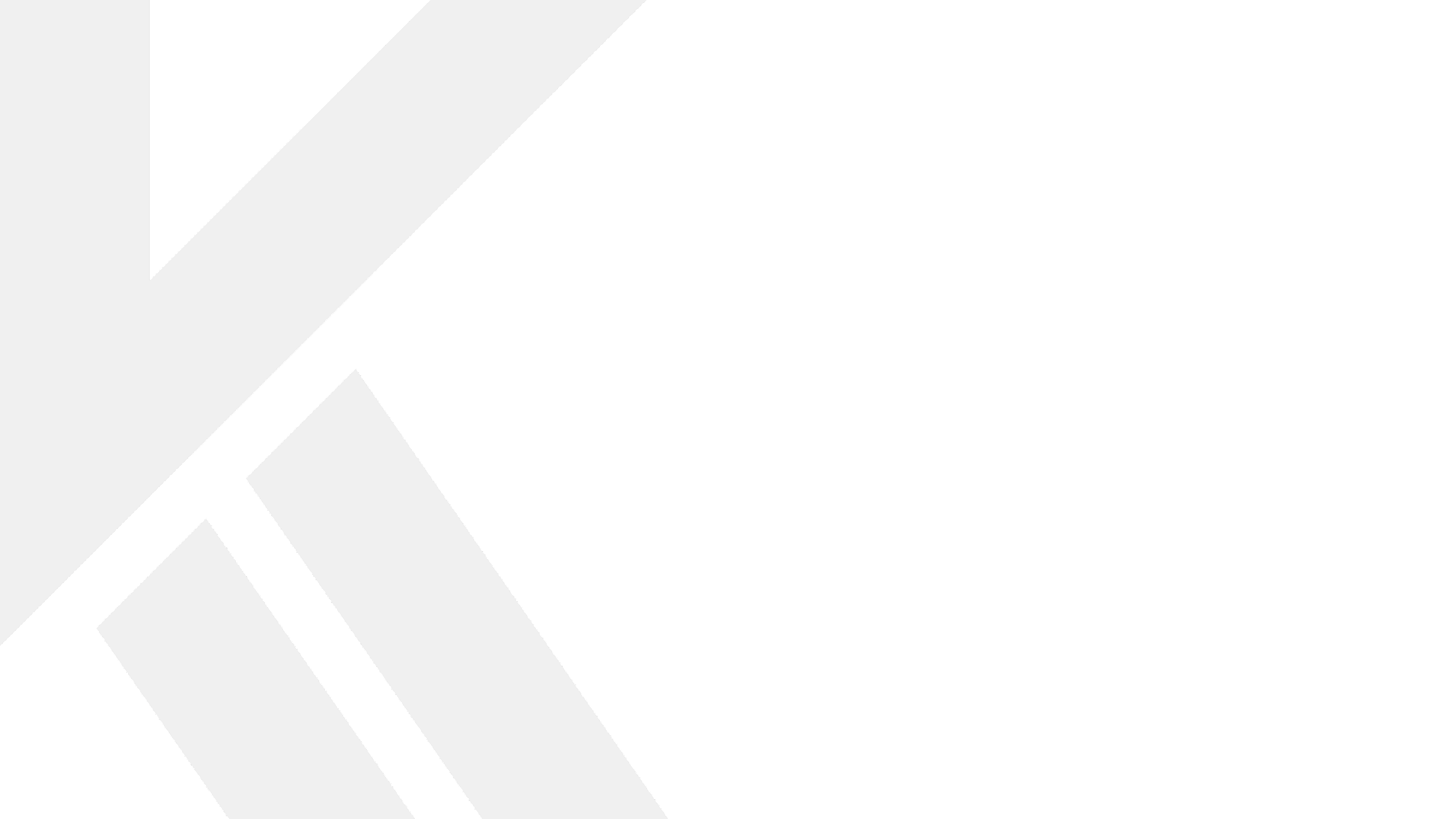 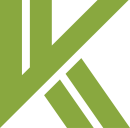 Relative Size Factor (RSF)
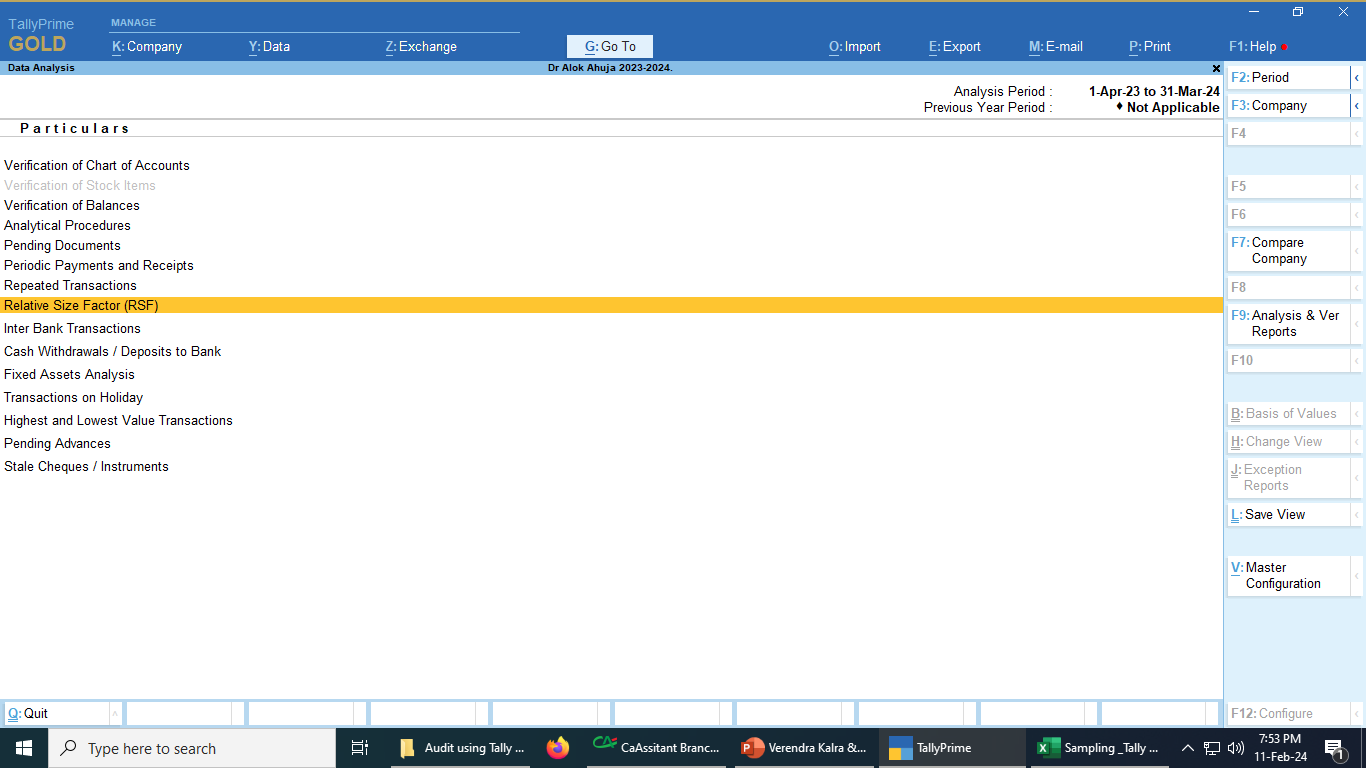 Compare the Highest Value transactions for each Ledger Vouchers to the Second Highest Value and displays the Relative Size Factor which can lead into further investigation to correct the above mistakes.
vkalra.com
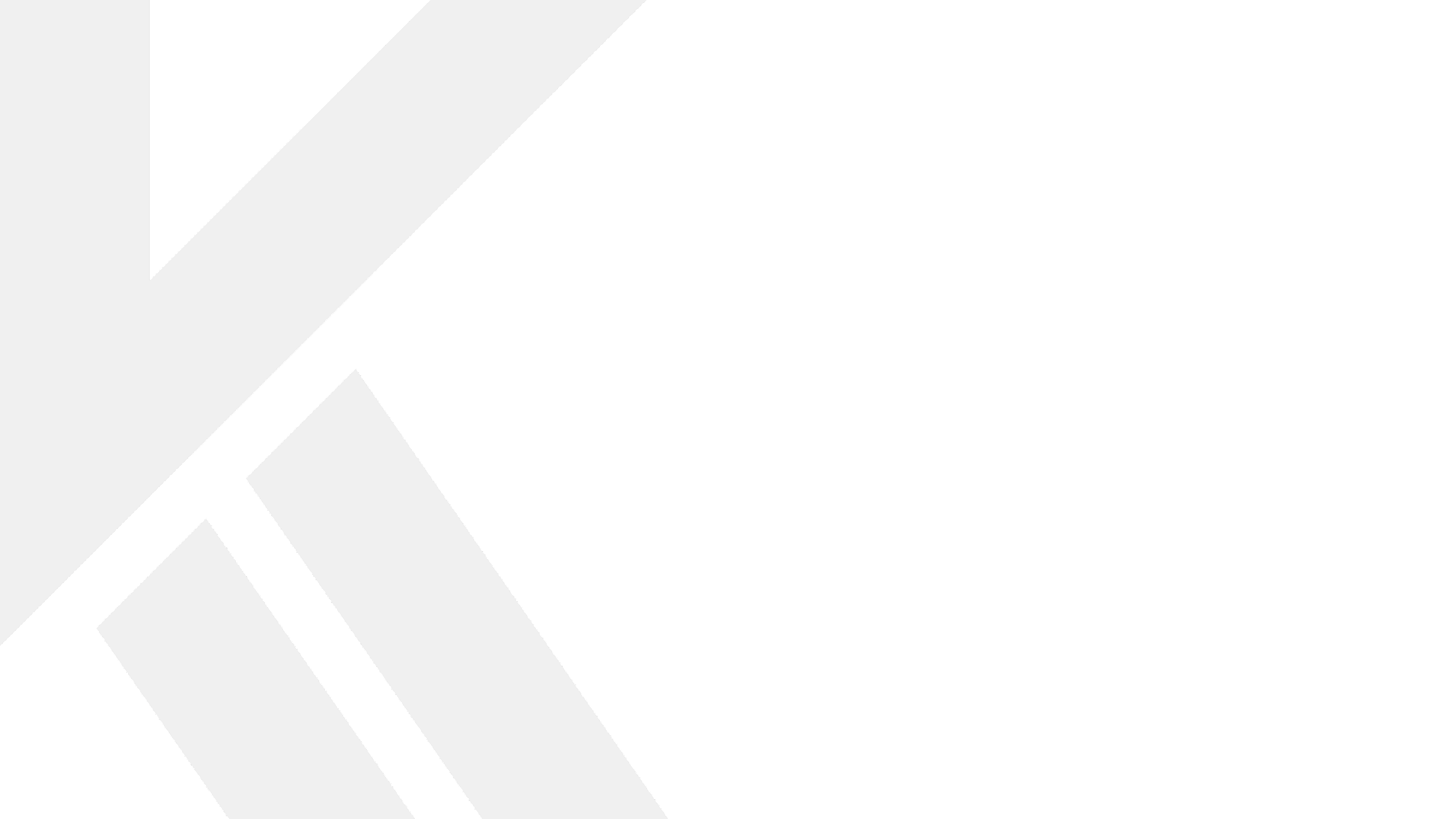 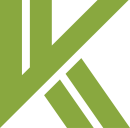 Analytical Procedures
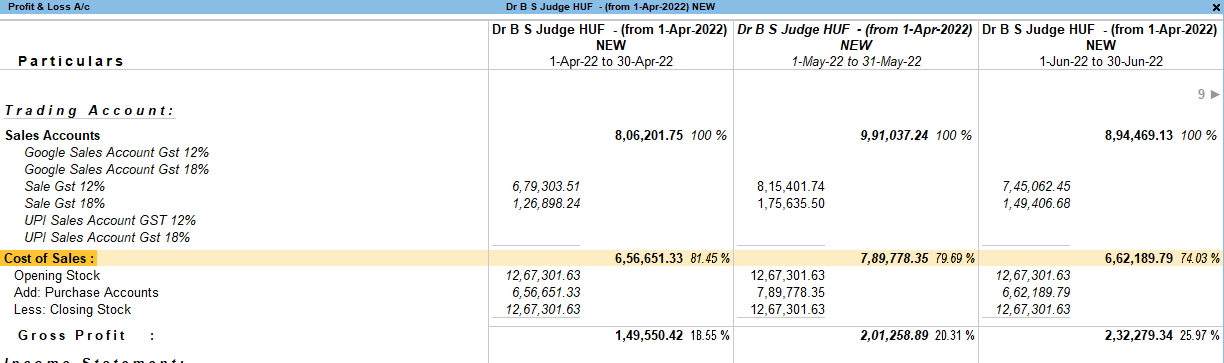 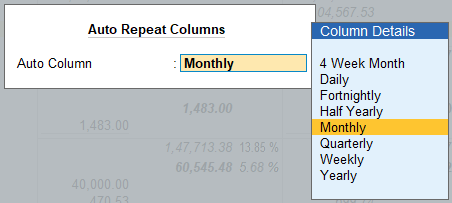 We can analyze the Trend by converting to monthly, Quarterly, Half Yearly
vkalra.com
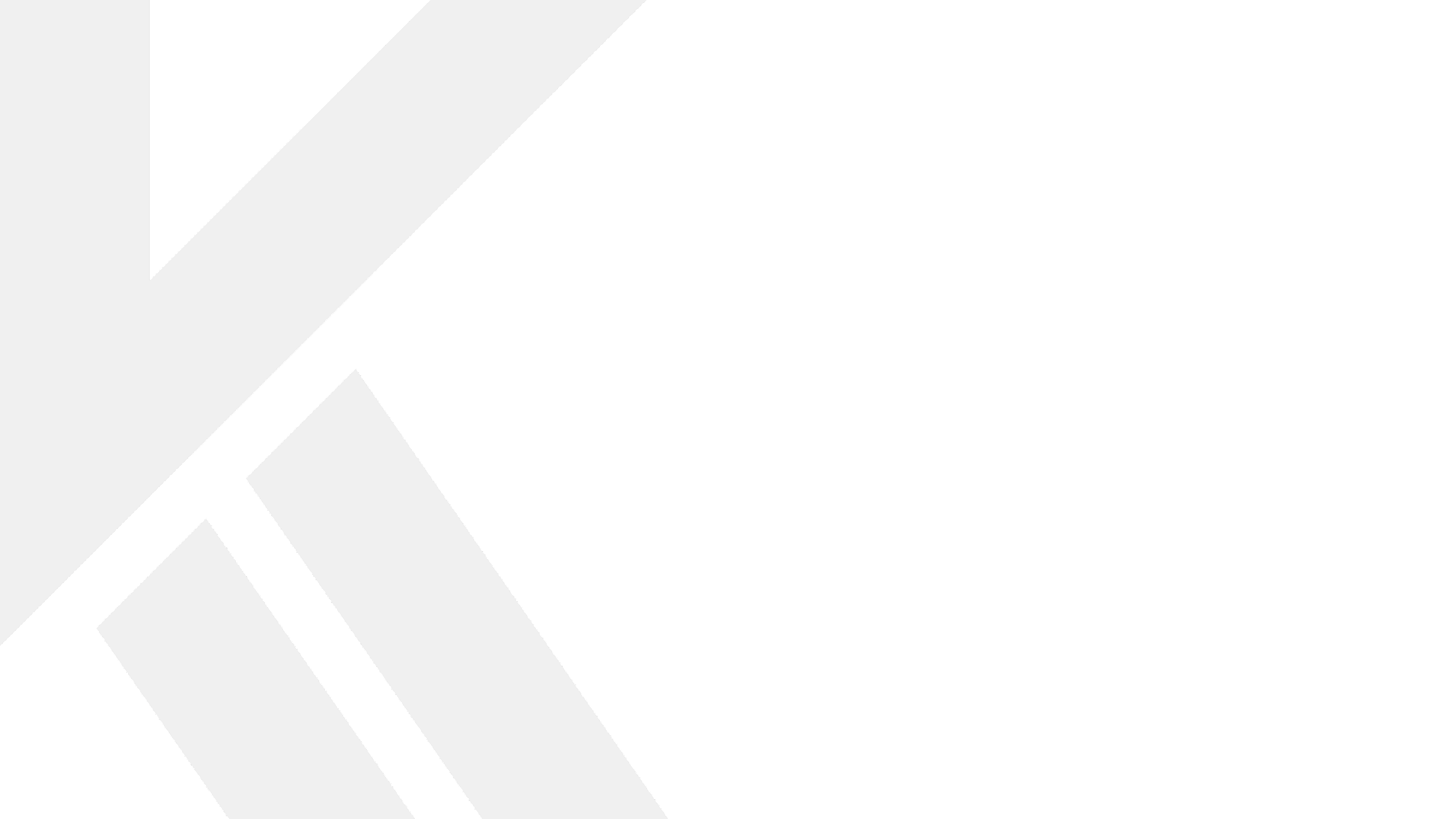 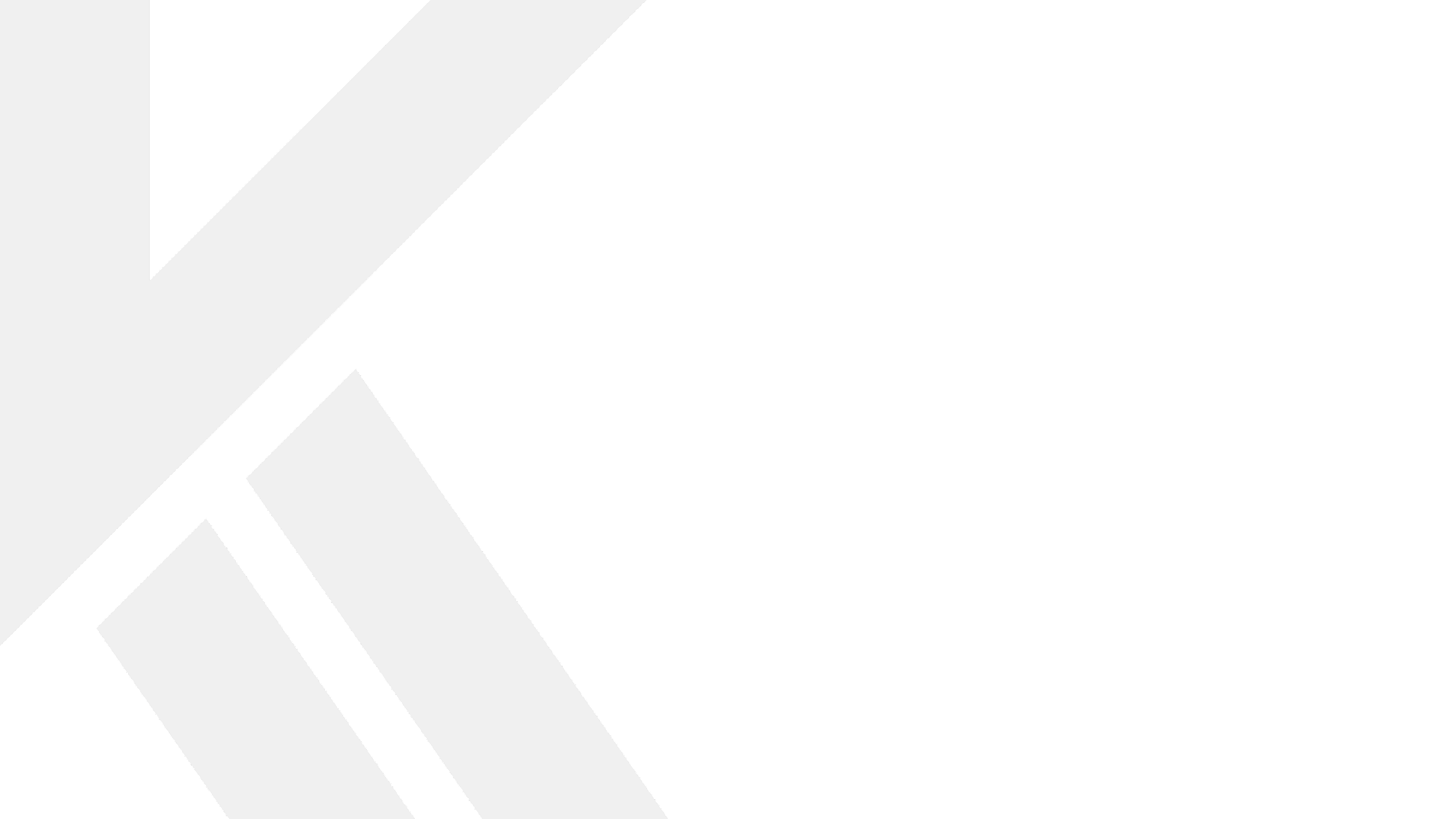 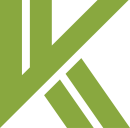 Analytical Procedures
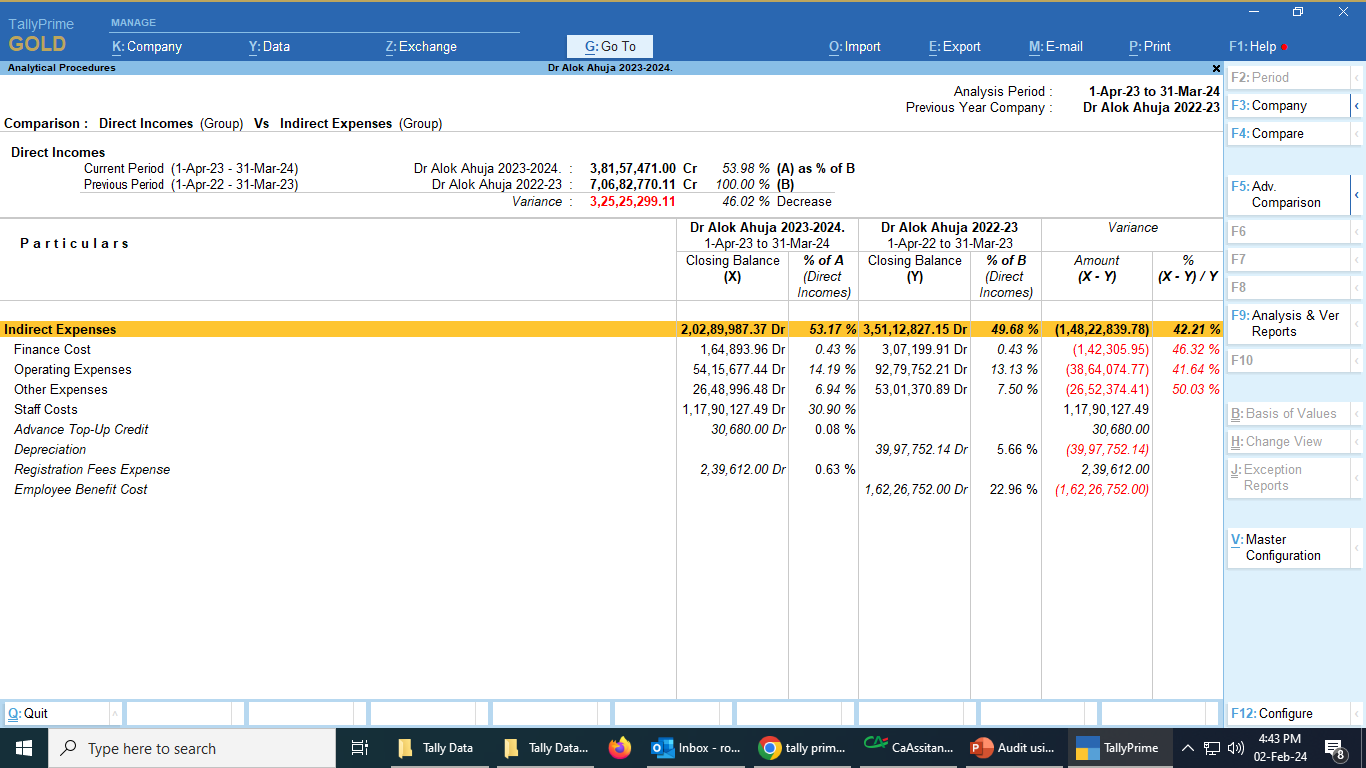 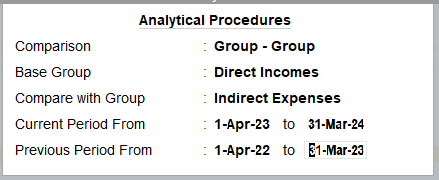 vkalra.com
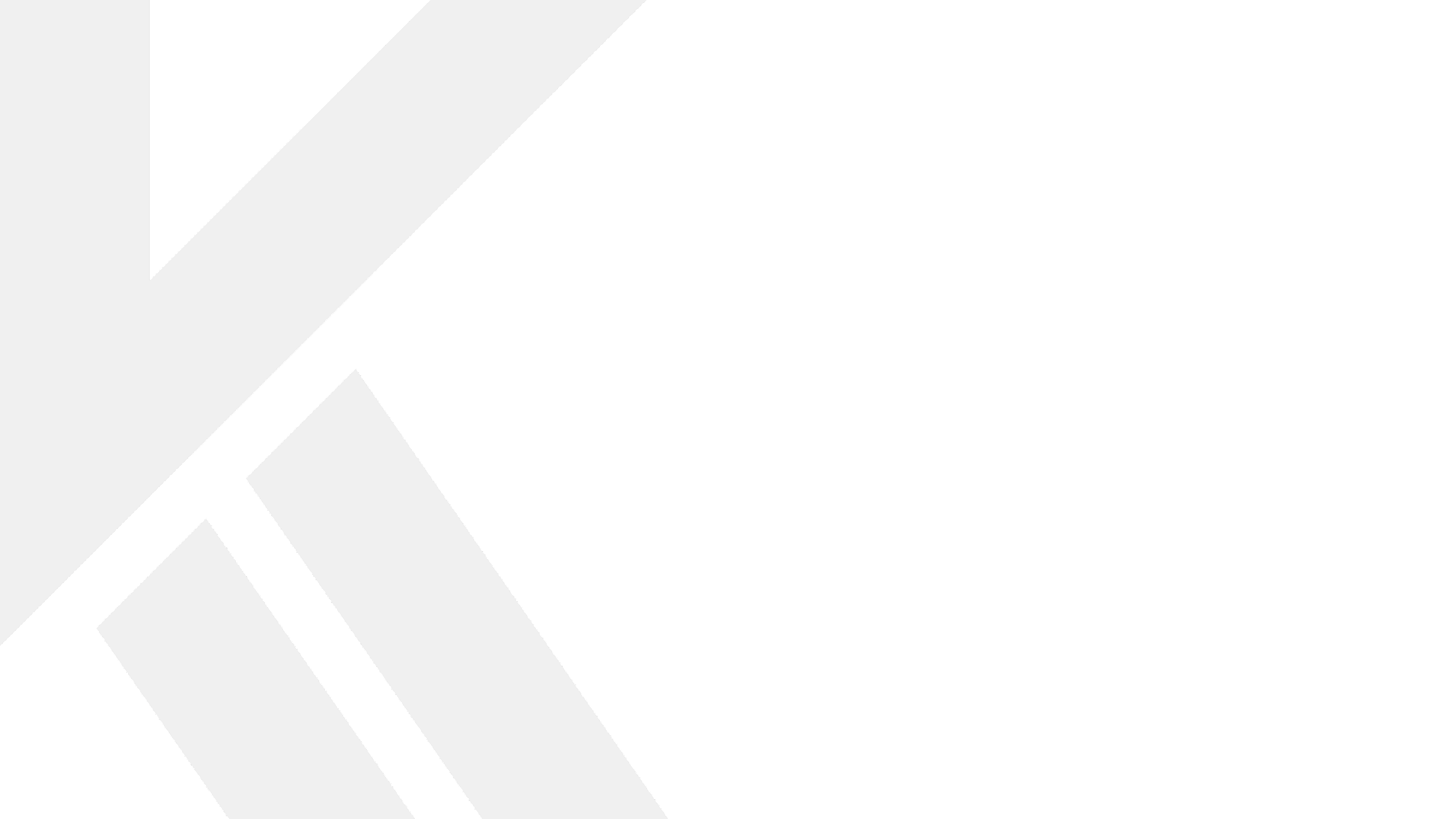 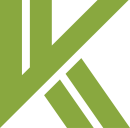 Analytical Procedures
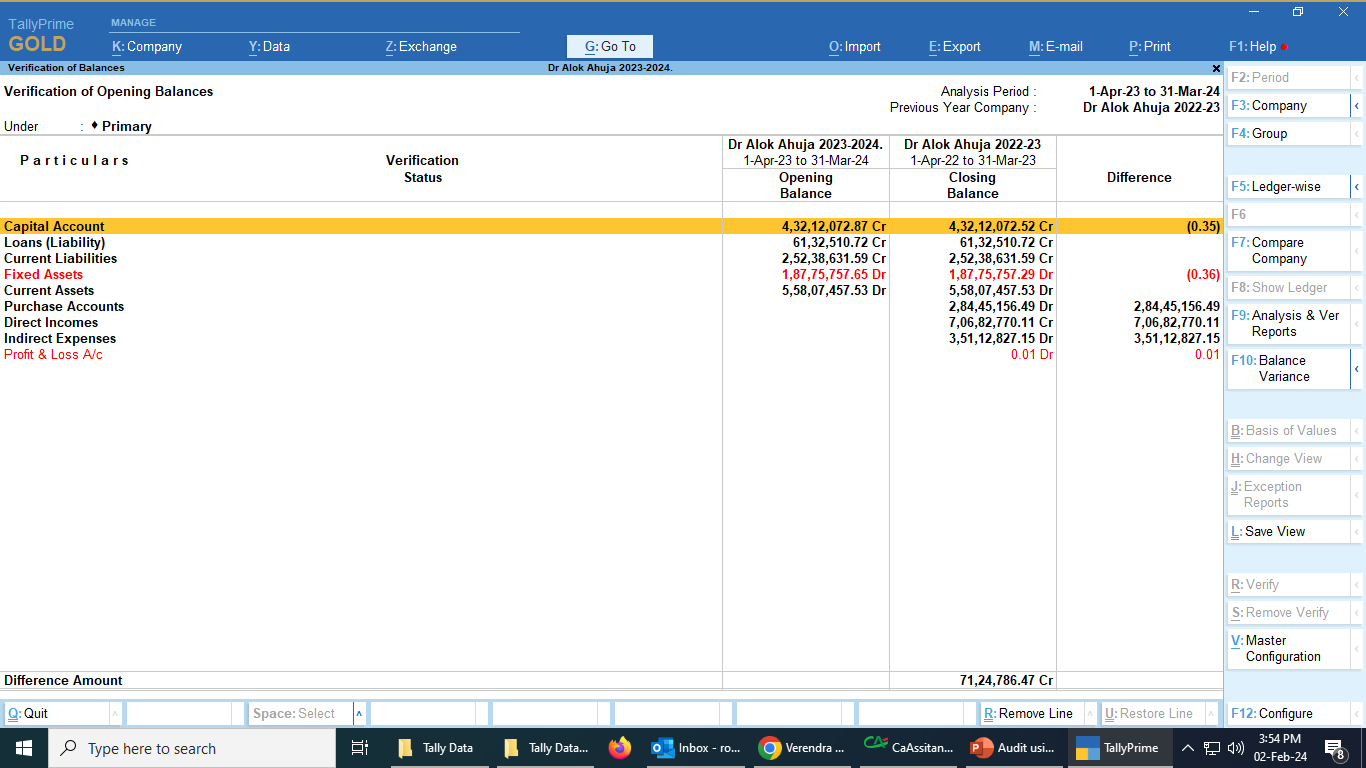 vkalra.com
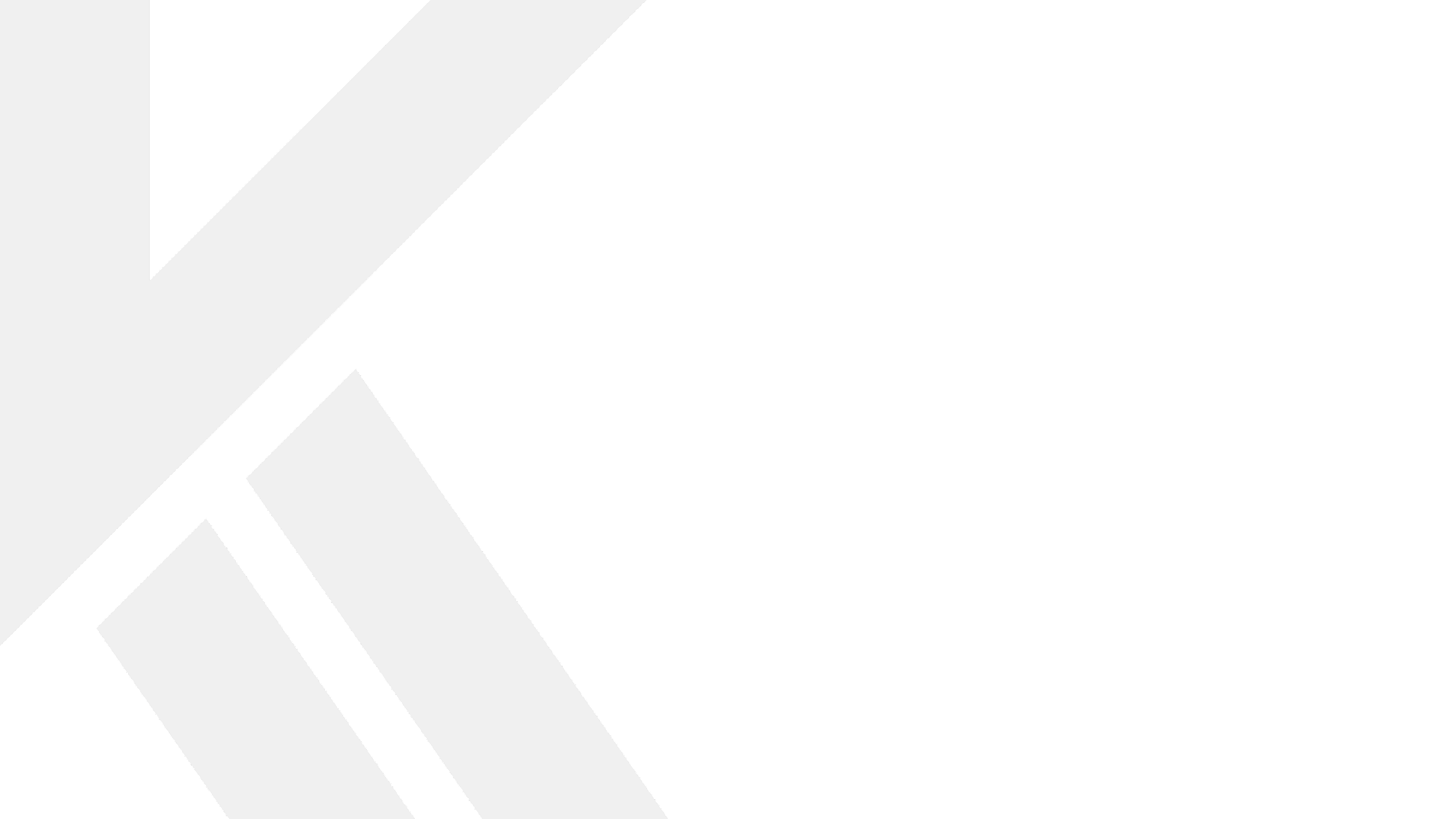 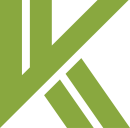 Inventory Reports
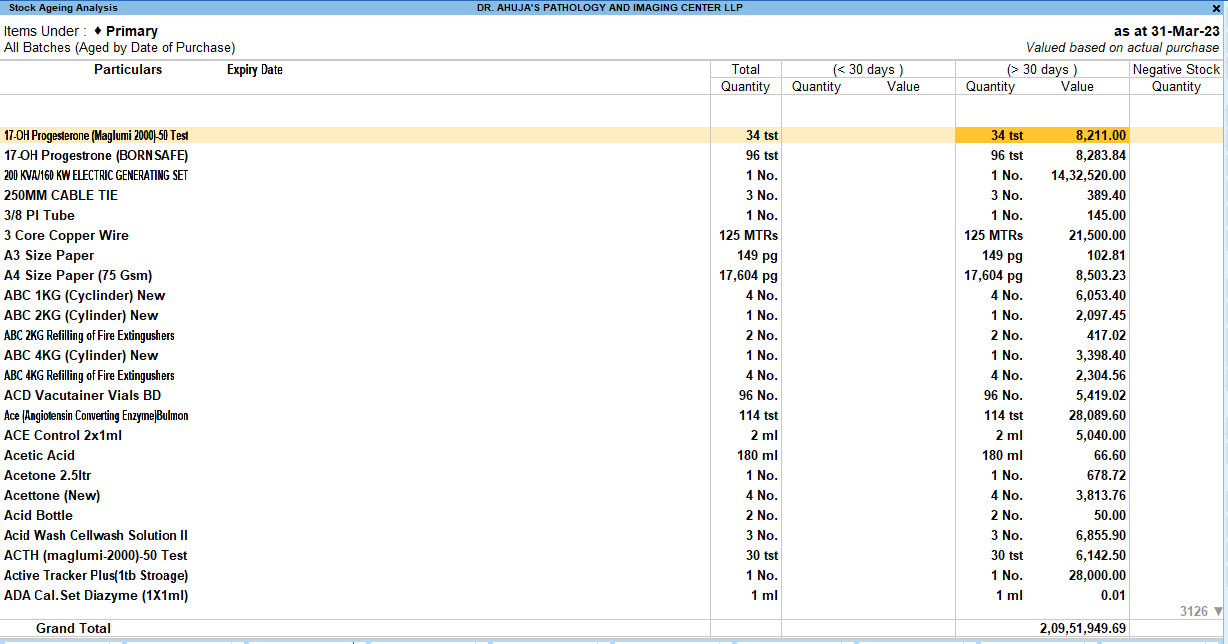 vkalra.com
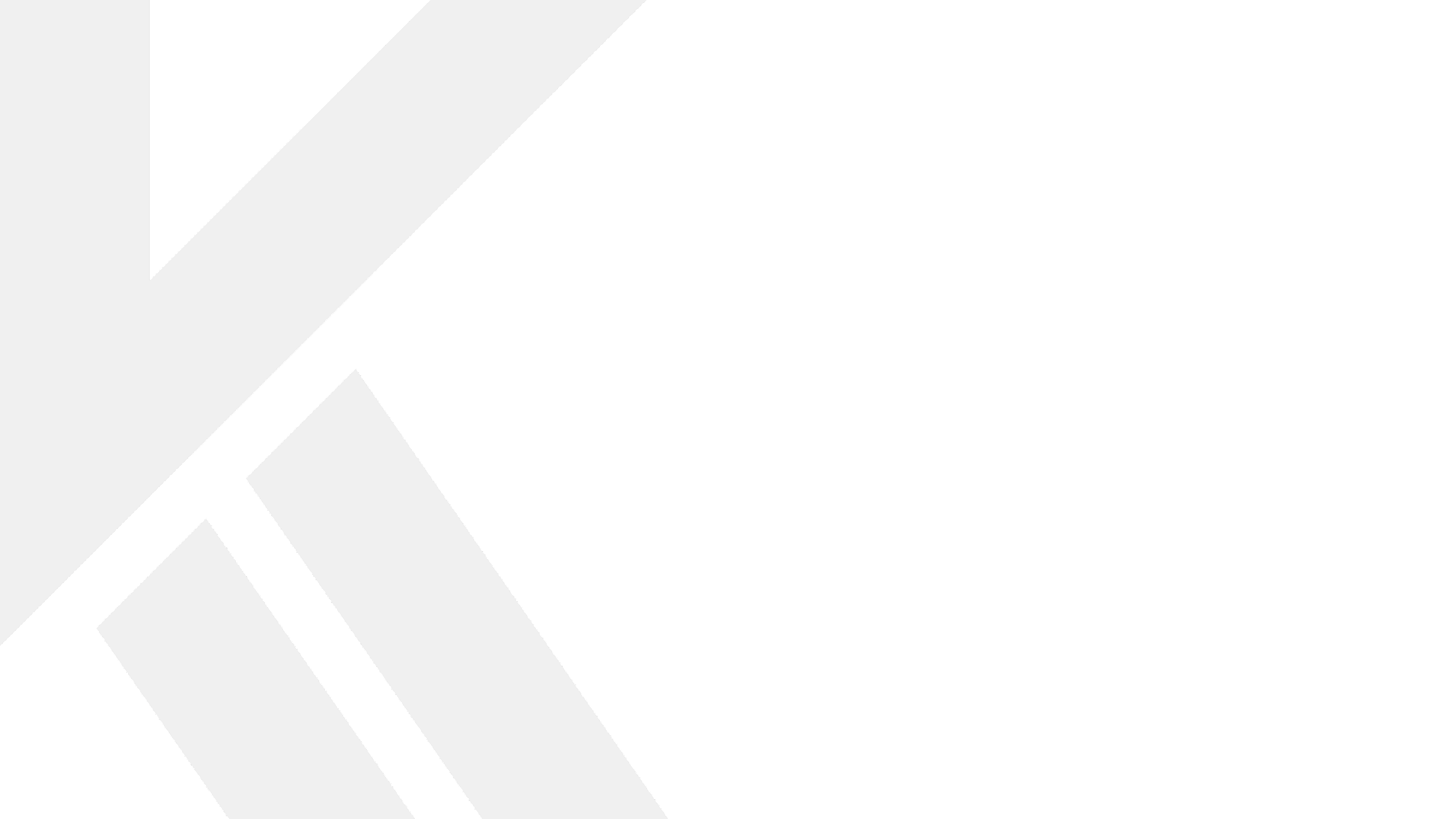 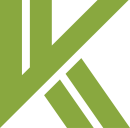 Inventory Reports
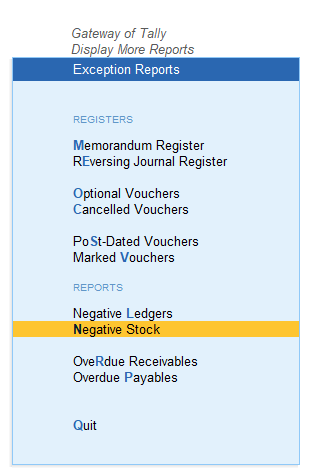 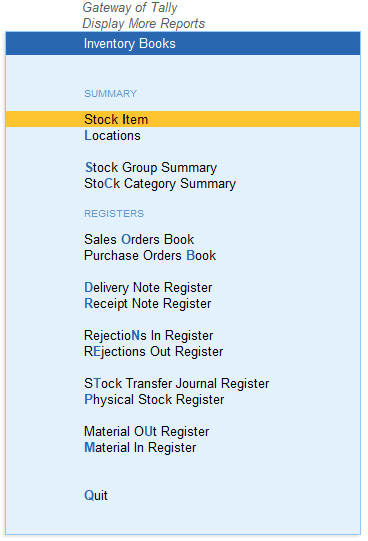 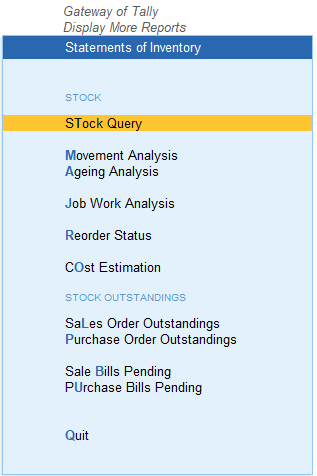 vkalra.com
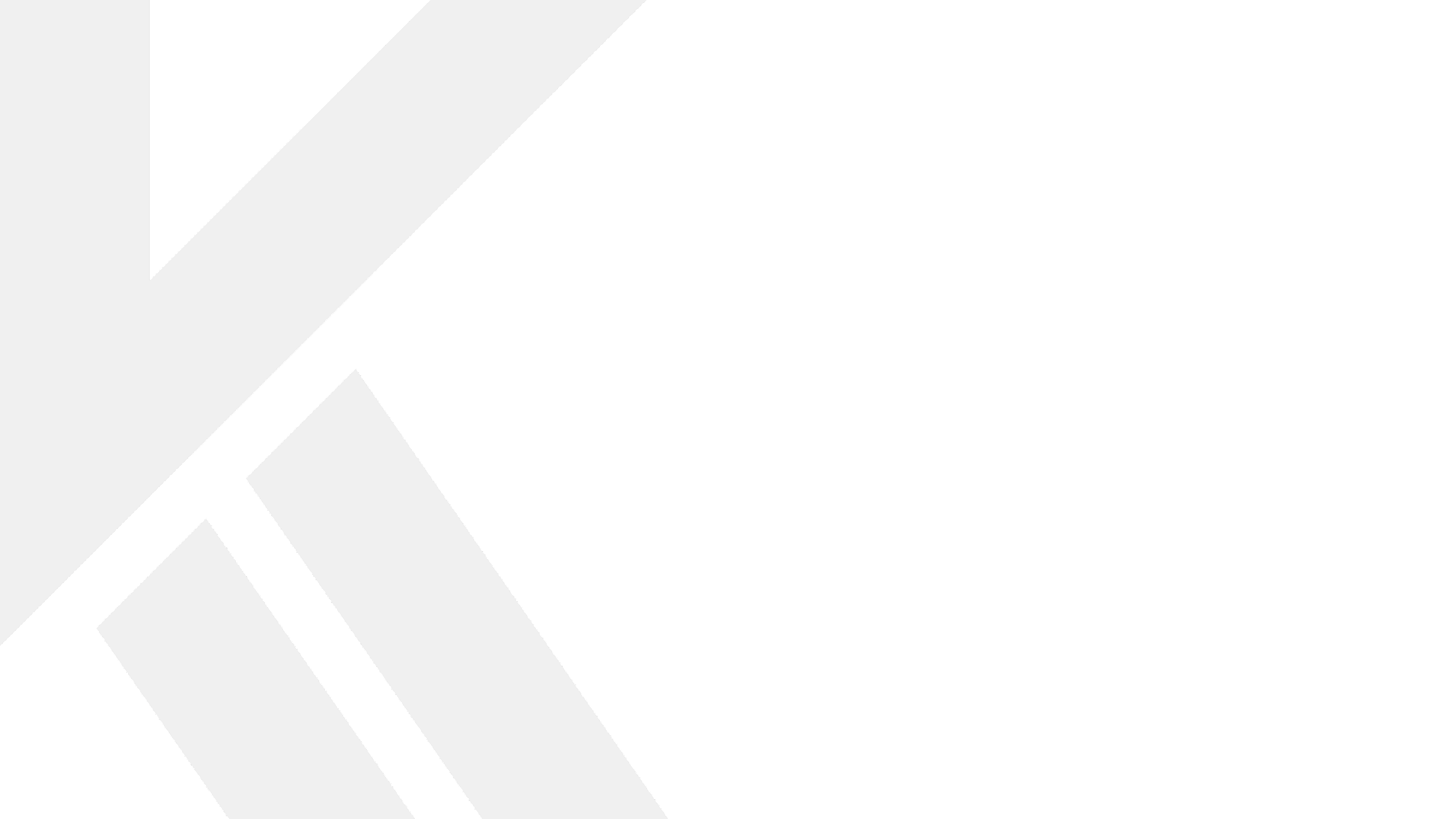 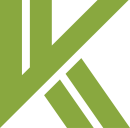 Inventory Reports
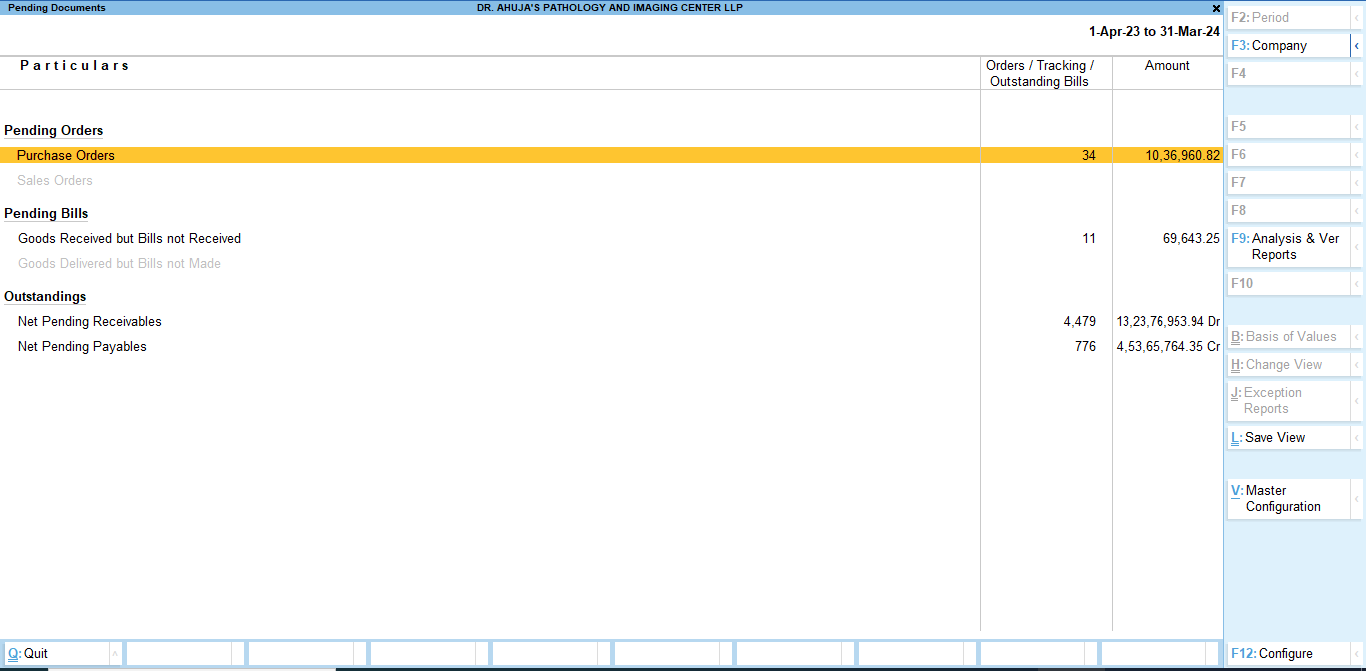 vkalra.com
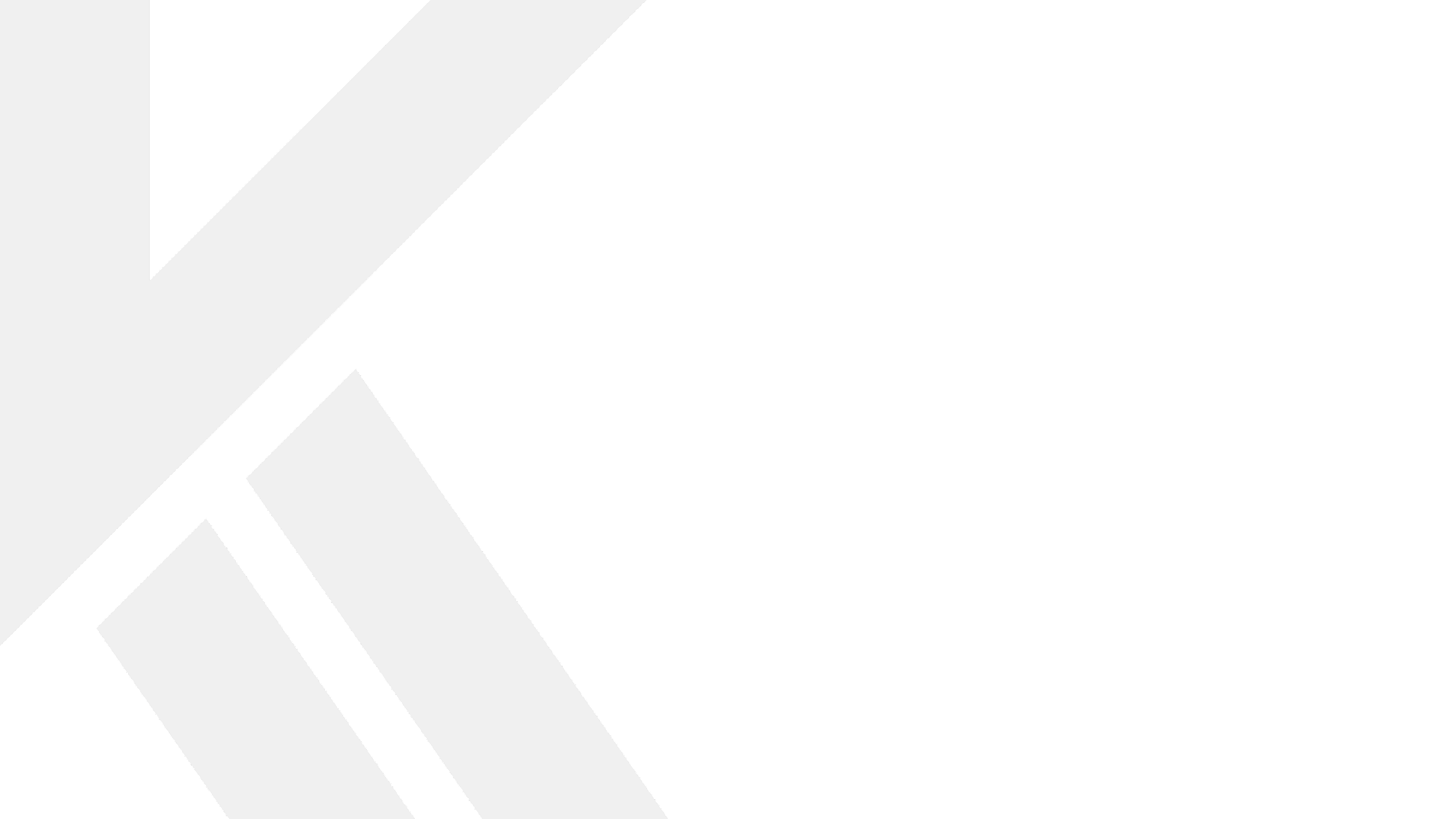 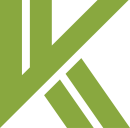 Import of Bank Statement and BRS Function
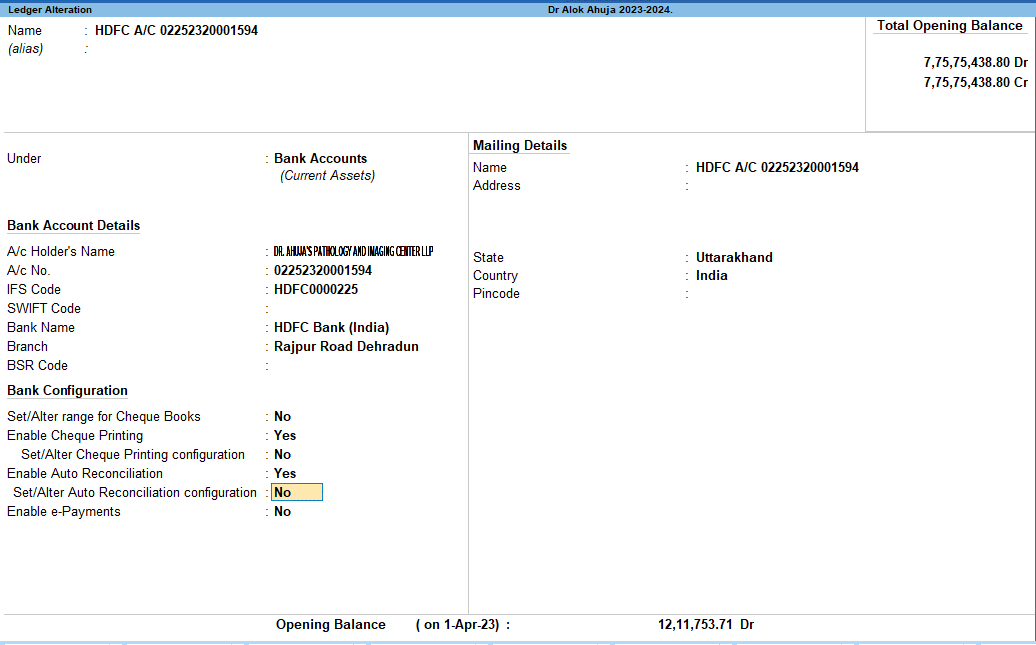 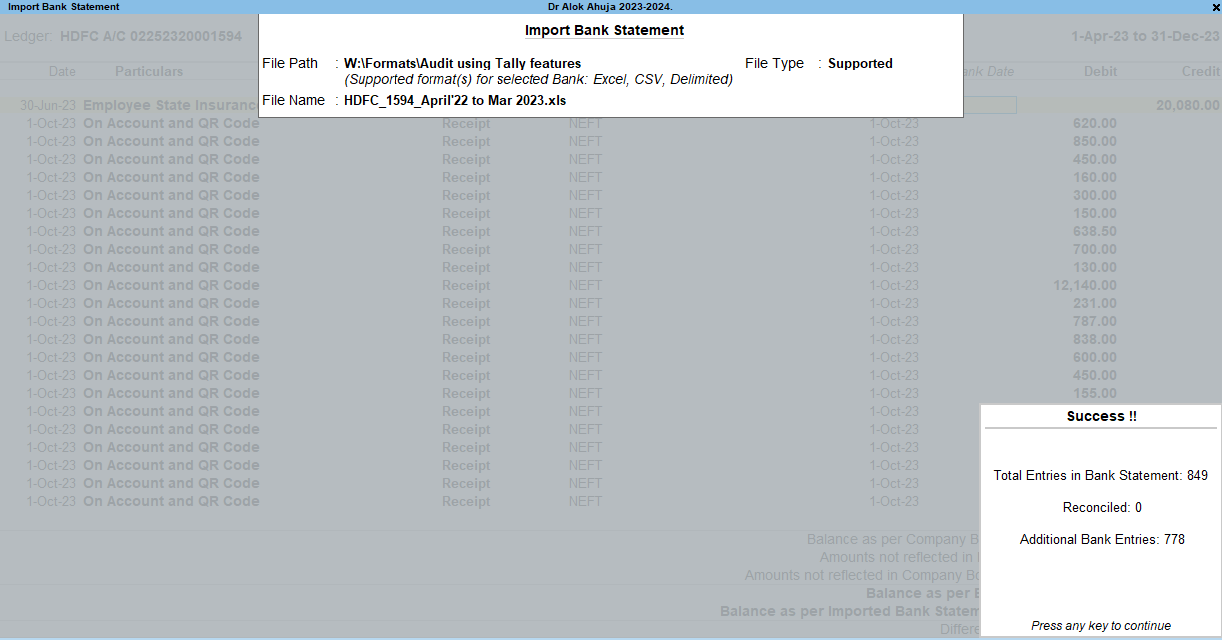 .
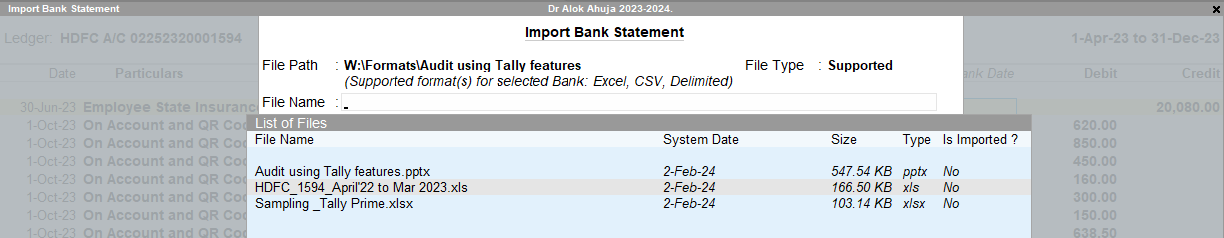 vkalra.com
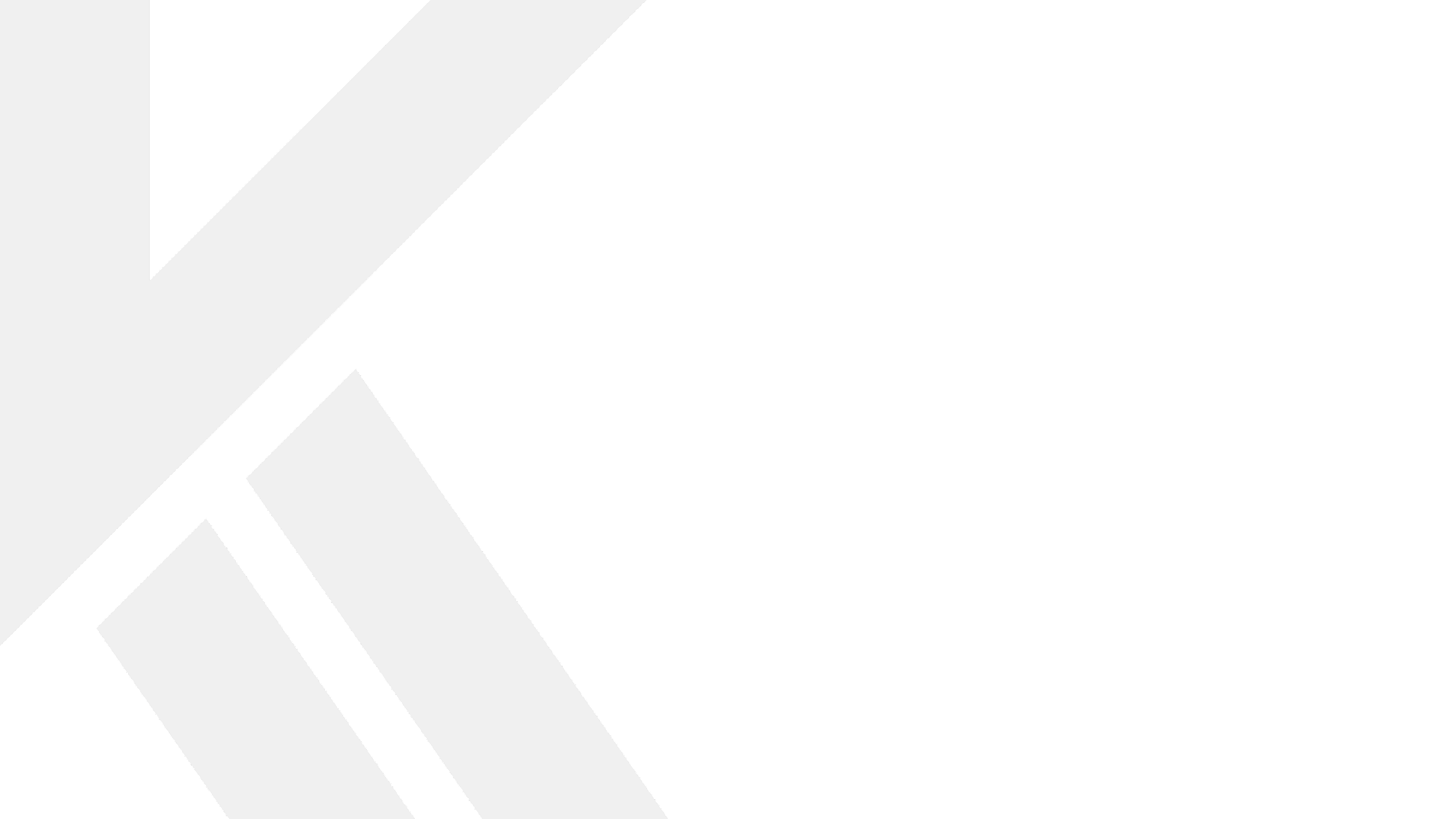 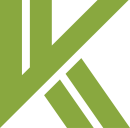 Saved View Report
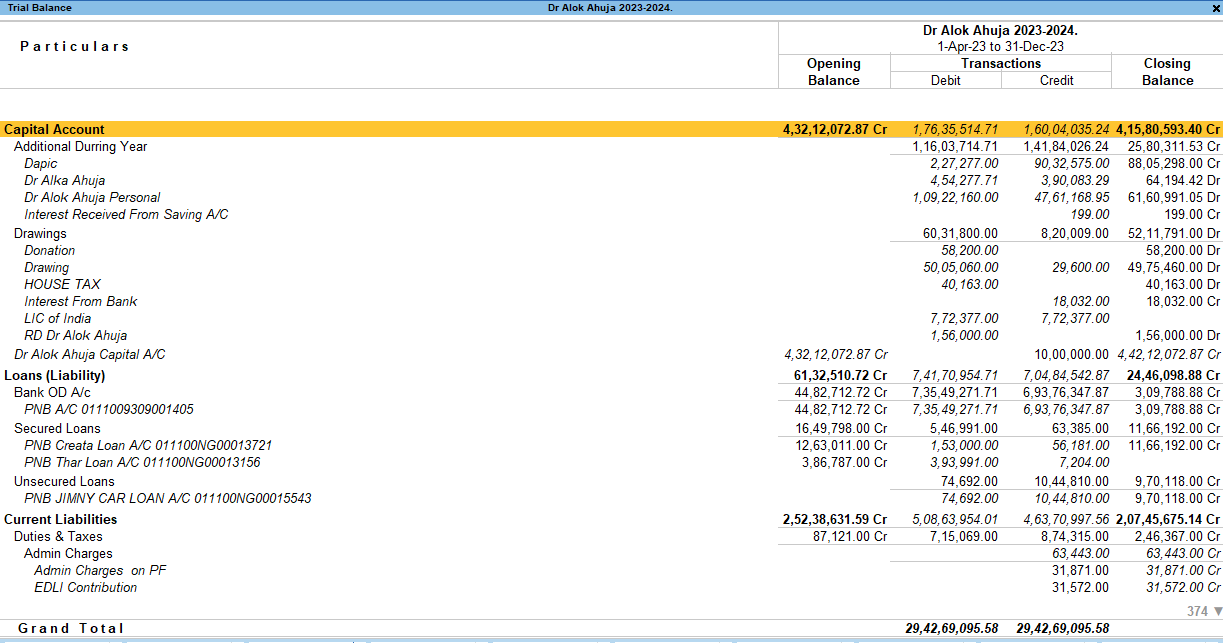 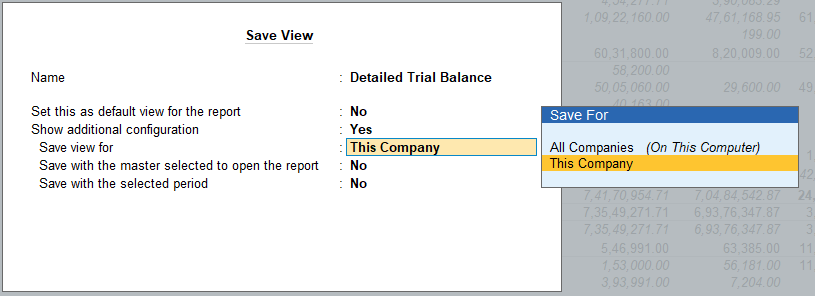 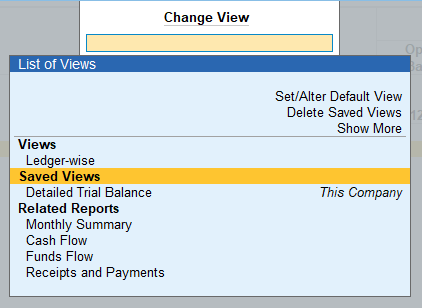 It is used to save the detailed trial balance- View. We do not have to select command for opening balance & expanded format.
vkalra.com
[Speaker Notes: Dynamic Reports can be generated and same can be done for other reports like cash transaction above 10,000/-]
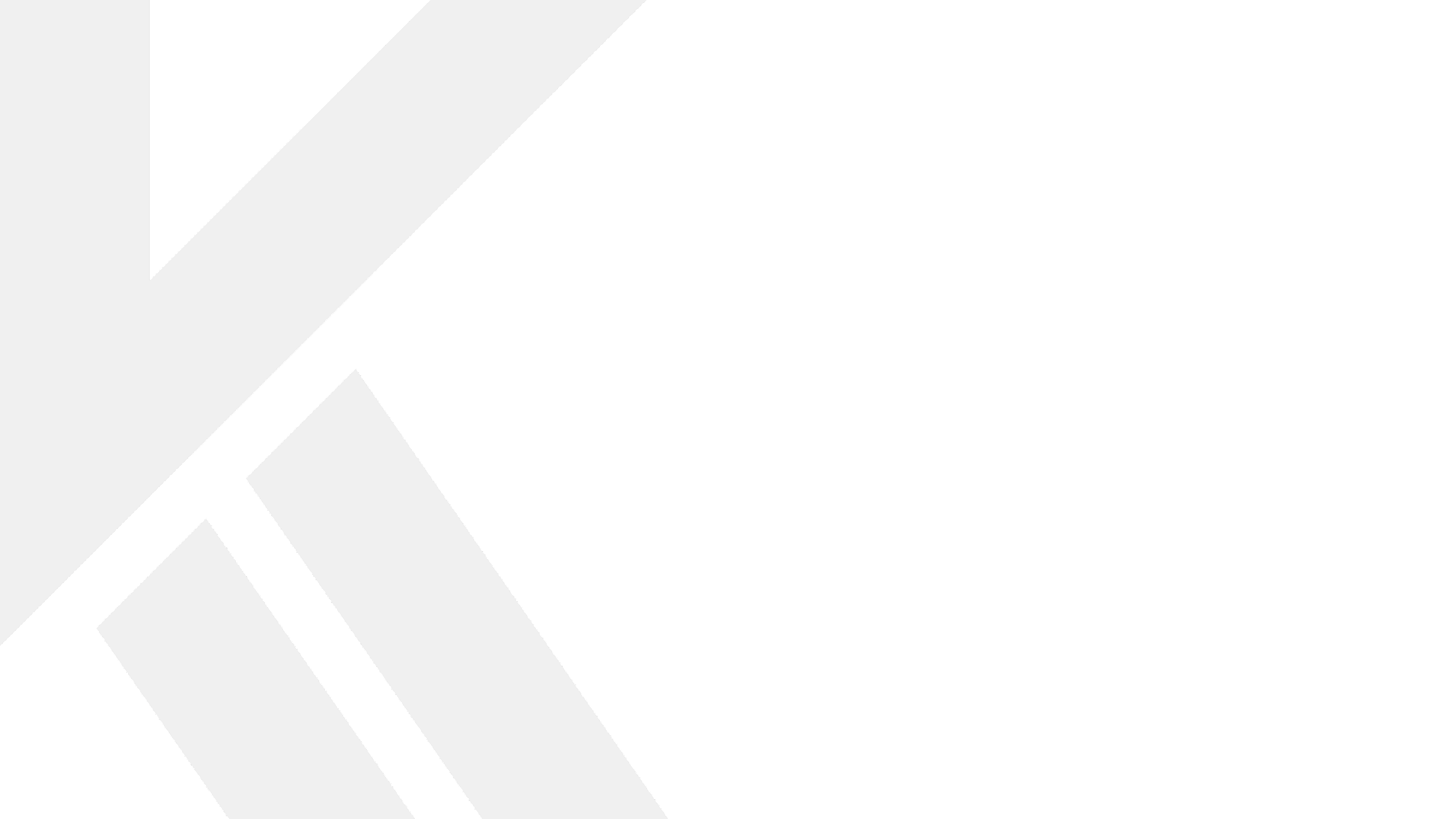 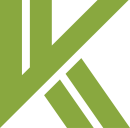 Verification of Opening Balances
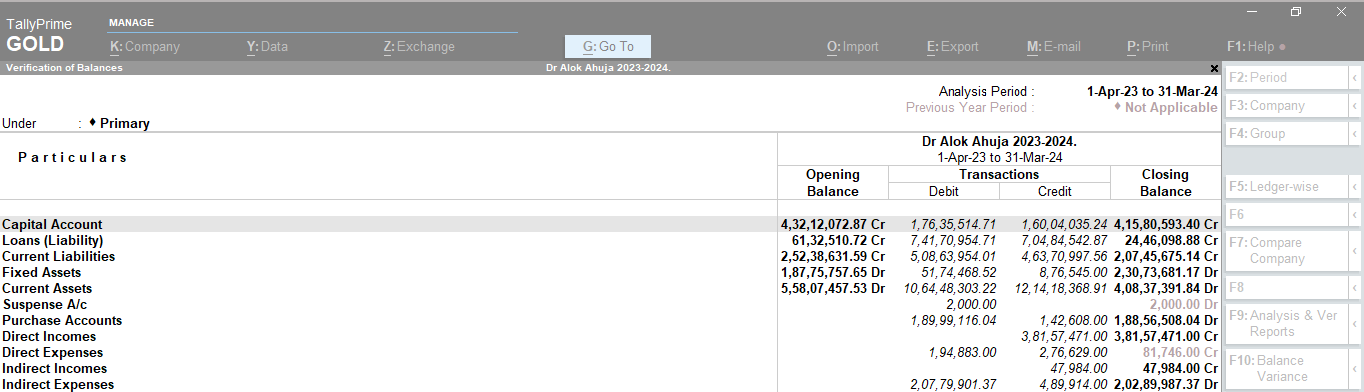 vkalra.com
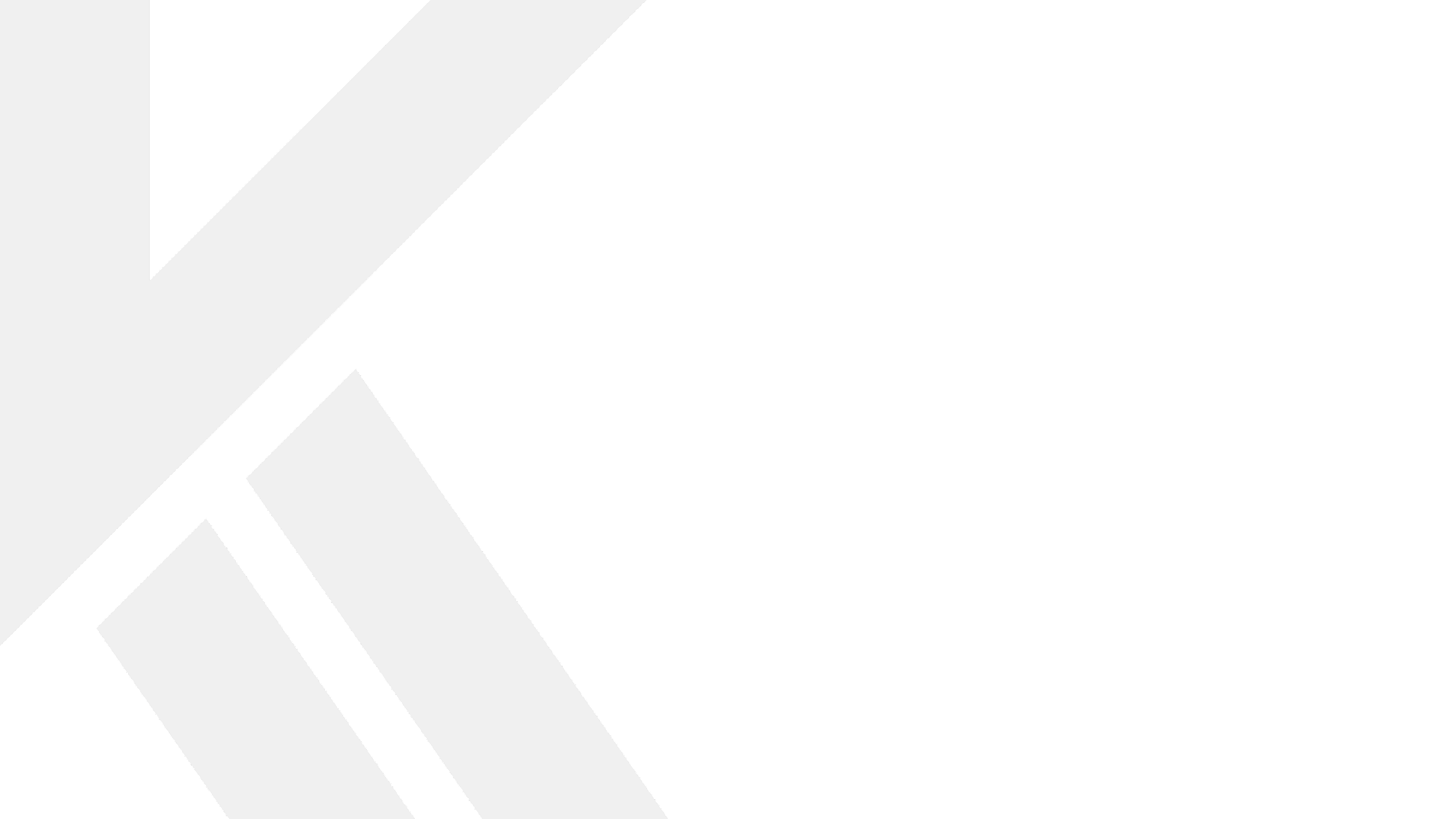 Uncertain transactions (Corrections required) 
in GSTR Reports
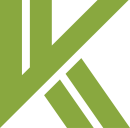 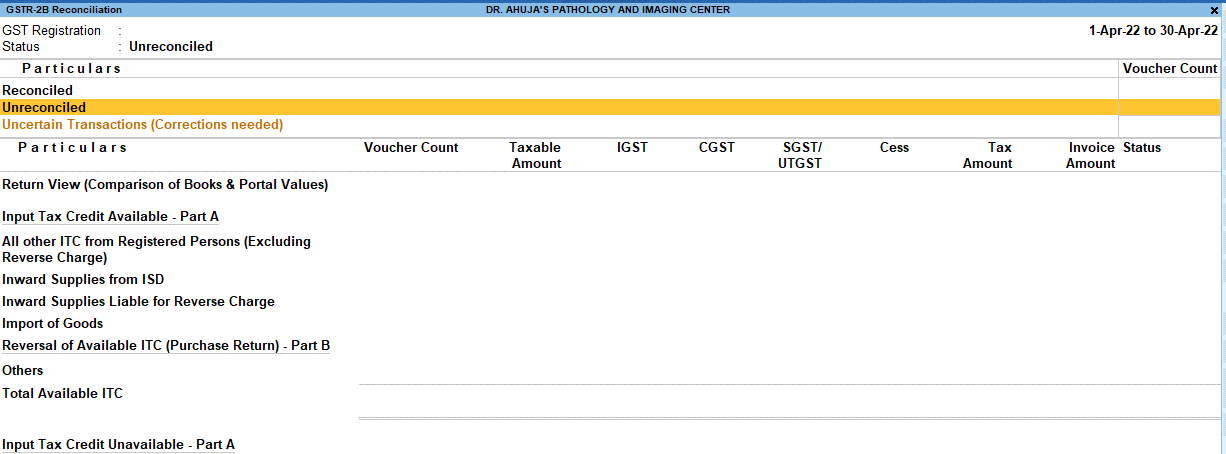 vkalra.com
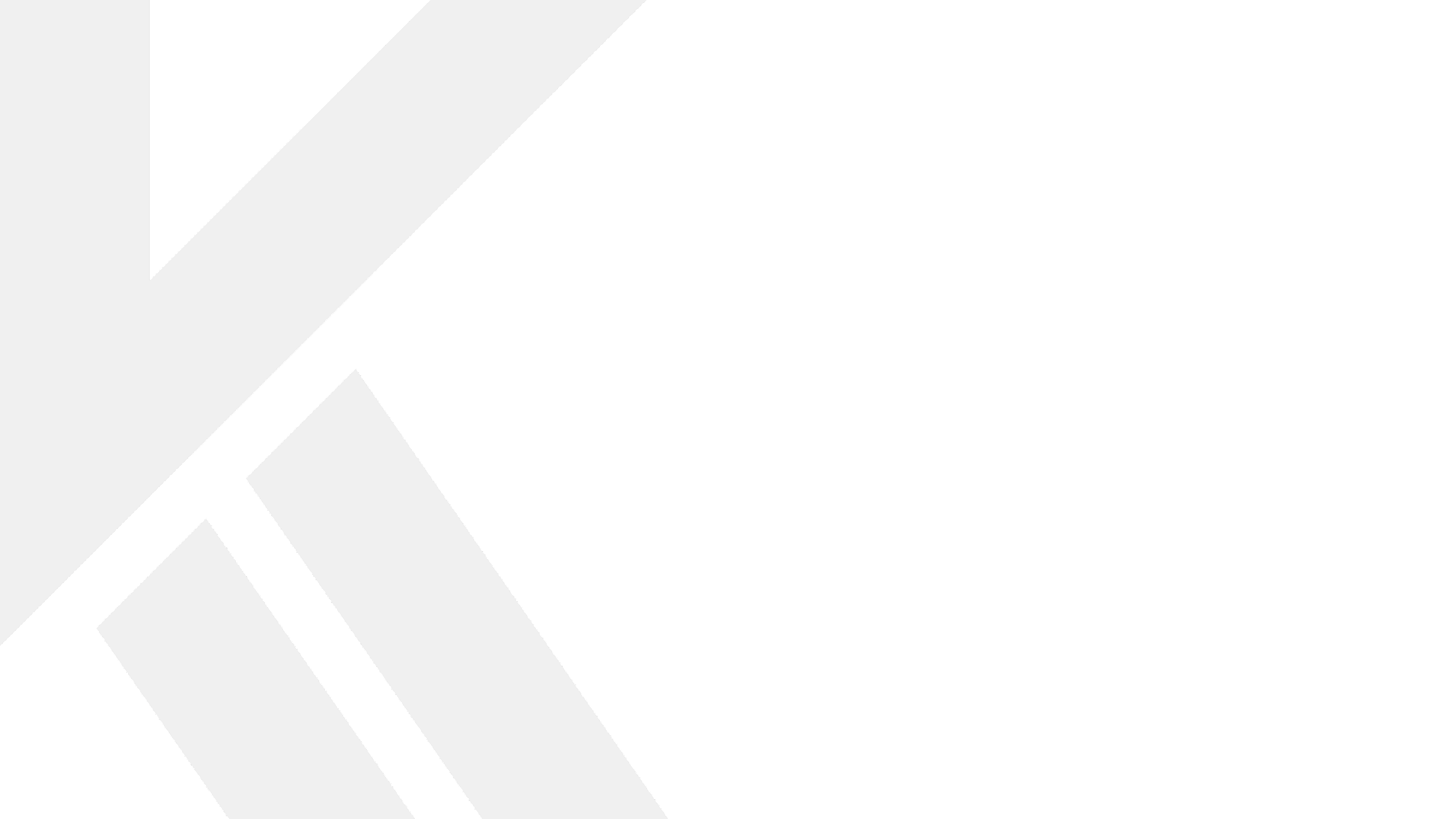 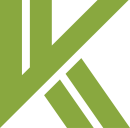 Audit Trail Function
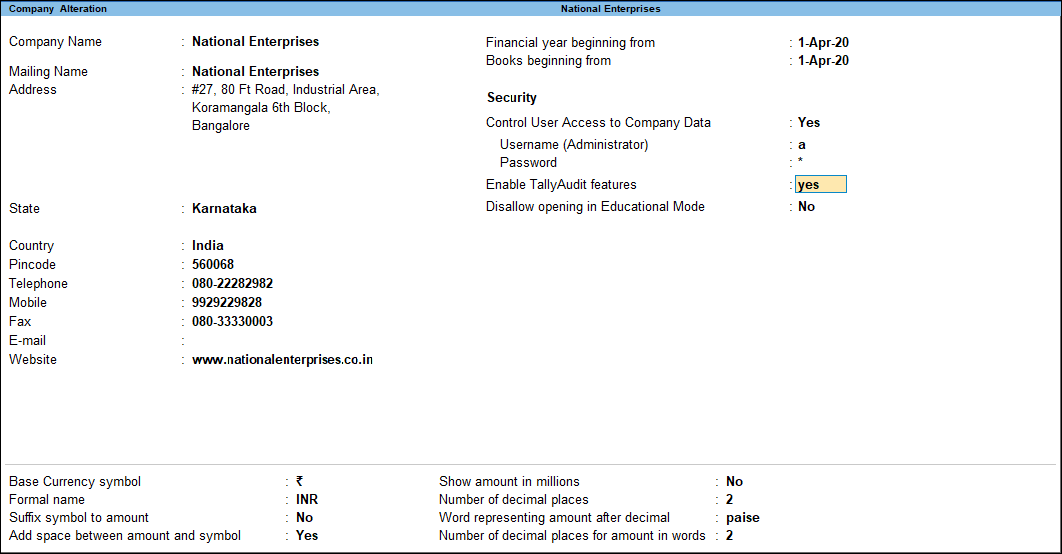 The MCA has amended the proviso vide Companies (Accounts) Second Amendment Rules, 2022 and has deferred the applicability by another year. Hence the provision of audit trail is now applicable w.e.f. April 01, 2023.The latest release 'Tally Prime Edit Log Release 4', is enhanced with the edit log feature that caters to the amendment released by the Ministry of Corporate Affairs (MCA).
vkalra.com
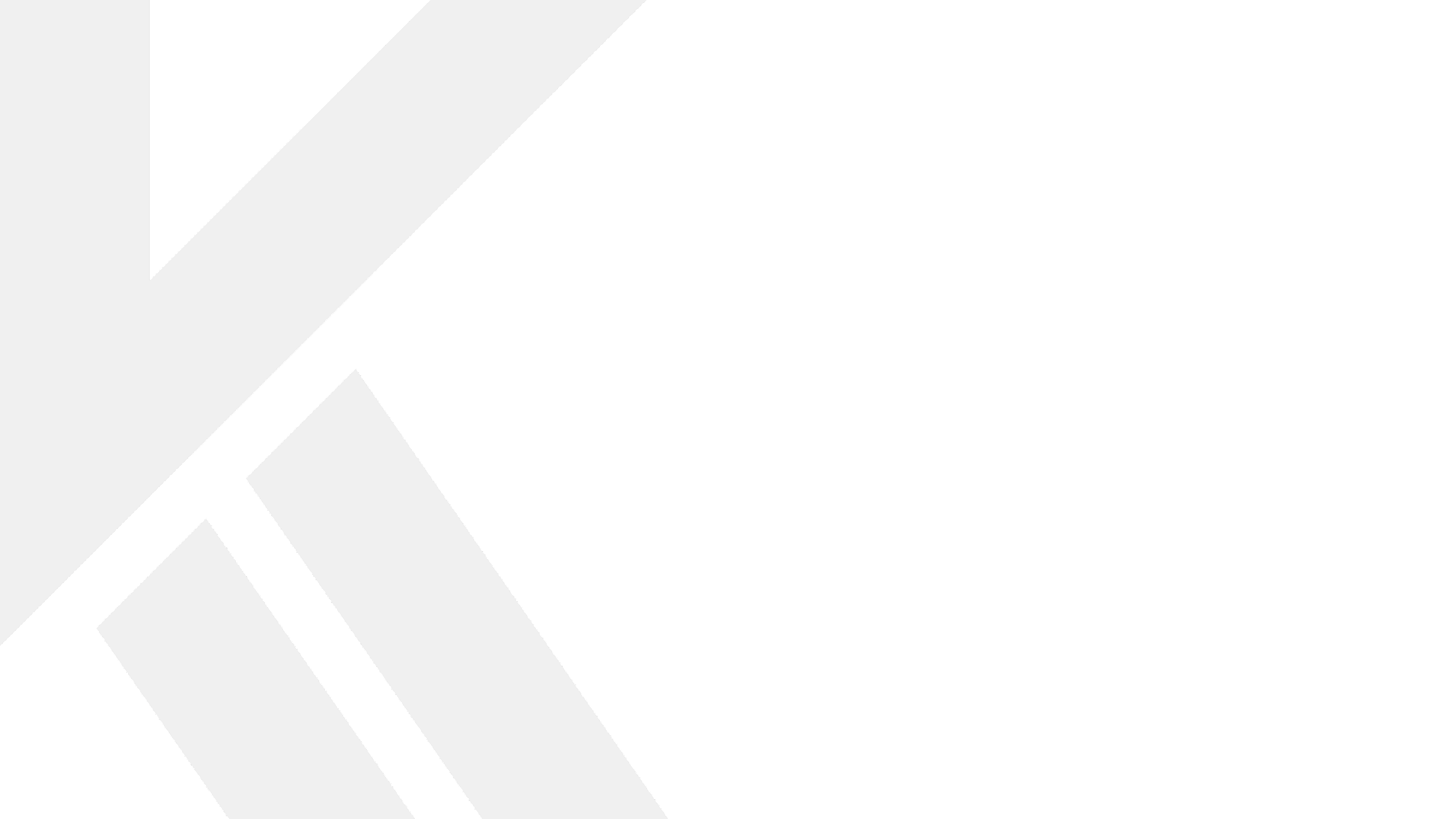 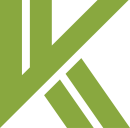 Audit Trail Function
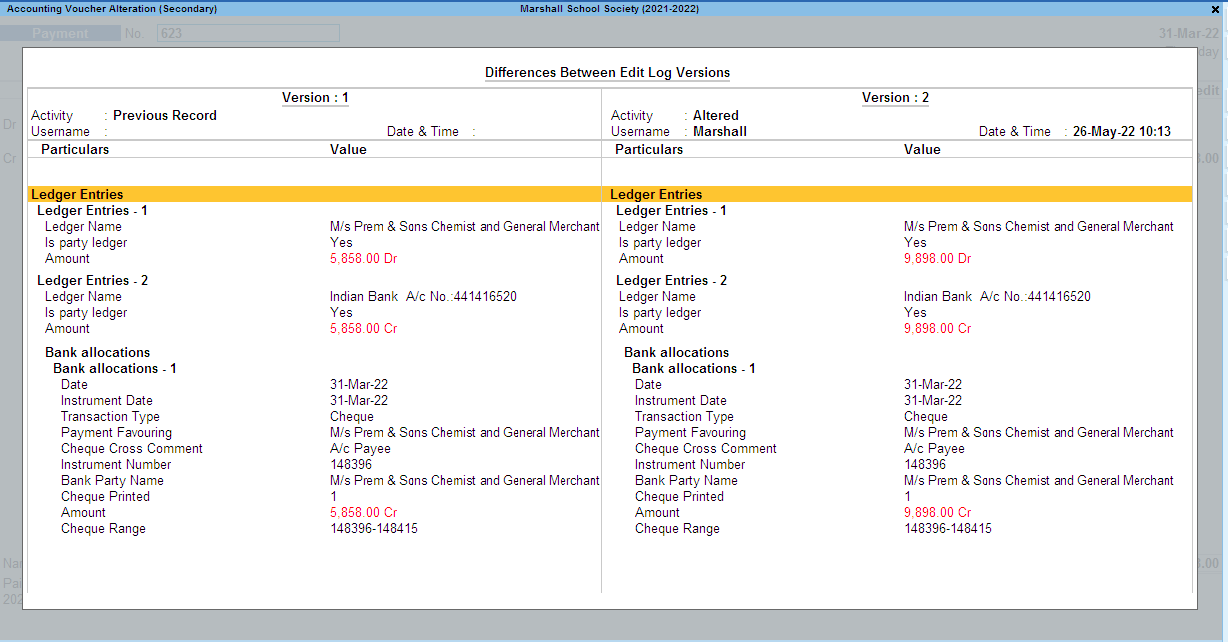 .
Sample format of Report Generated by Tally Prime applying previous slide function
vkalra.com
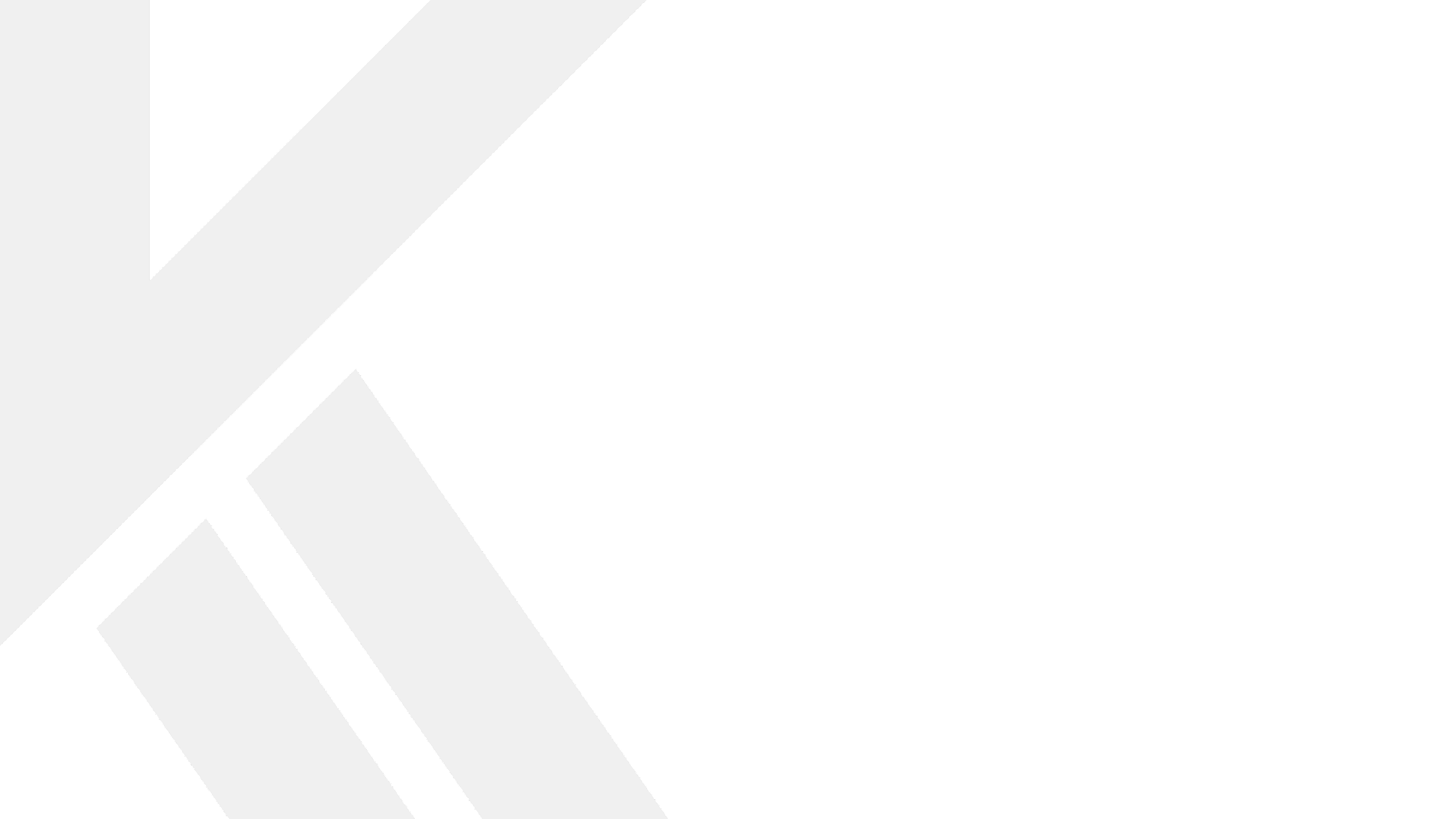 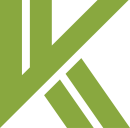 Comprehensive Audit Documentation
A well-planned audit programme 

Collection of evidence
Audit documentation features consisting of audit programme, working papers, checklists for standards assist of evidence to support audit observations and findings.
Go to Gateway of Tally > Display More Reports> Statement of Accounts > Tally Audit > Voucher Types.
HOW TO
BENEFITS
FEATURES
vkalra.com
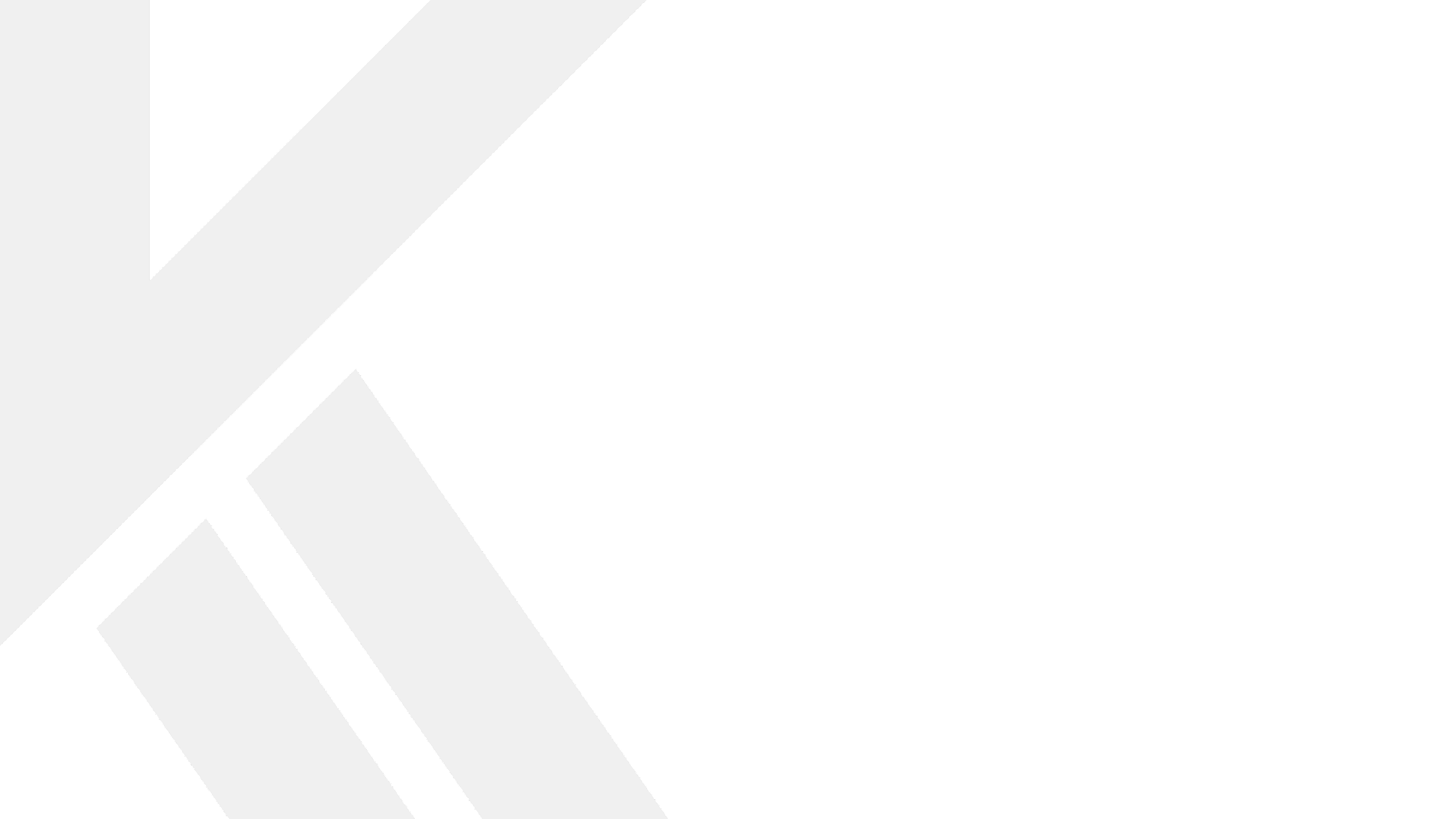 Remote Access – Tally Prime
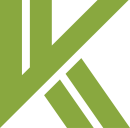 For Security Access : Go to Alt+K  to Alter, Select Yes and 		   enter Username and PasswordUser Roles : Select Tally.NET User                        enter use basic features of  	     then allow company to connectUser and Passwords : Click Yes on Allow Remote Access and saveFeatures : Click Yes on Online Access function     Enable Tally.NET Services for Remote Access & SynchronizationClick Connect (C)From Client SystemSelect Remote Company (F1) Login in Credentials for Tally. NET UserShown as company in Online login section
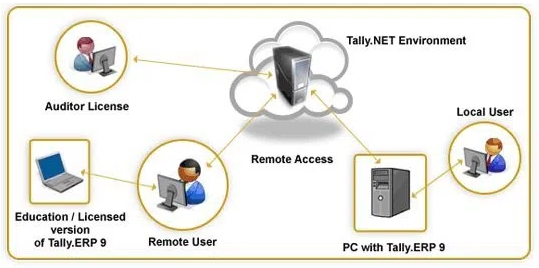 .
vkalra.com
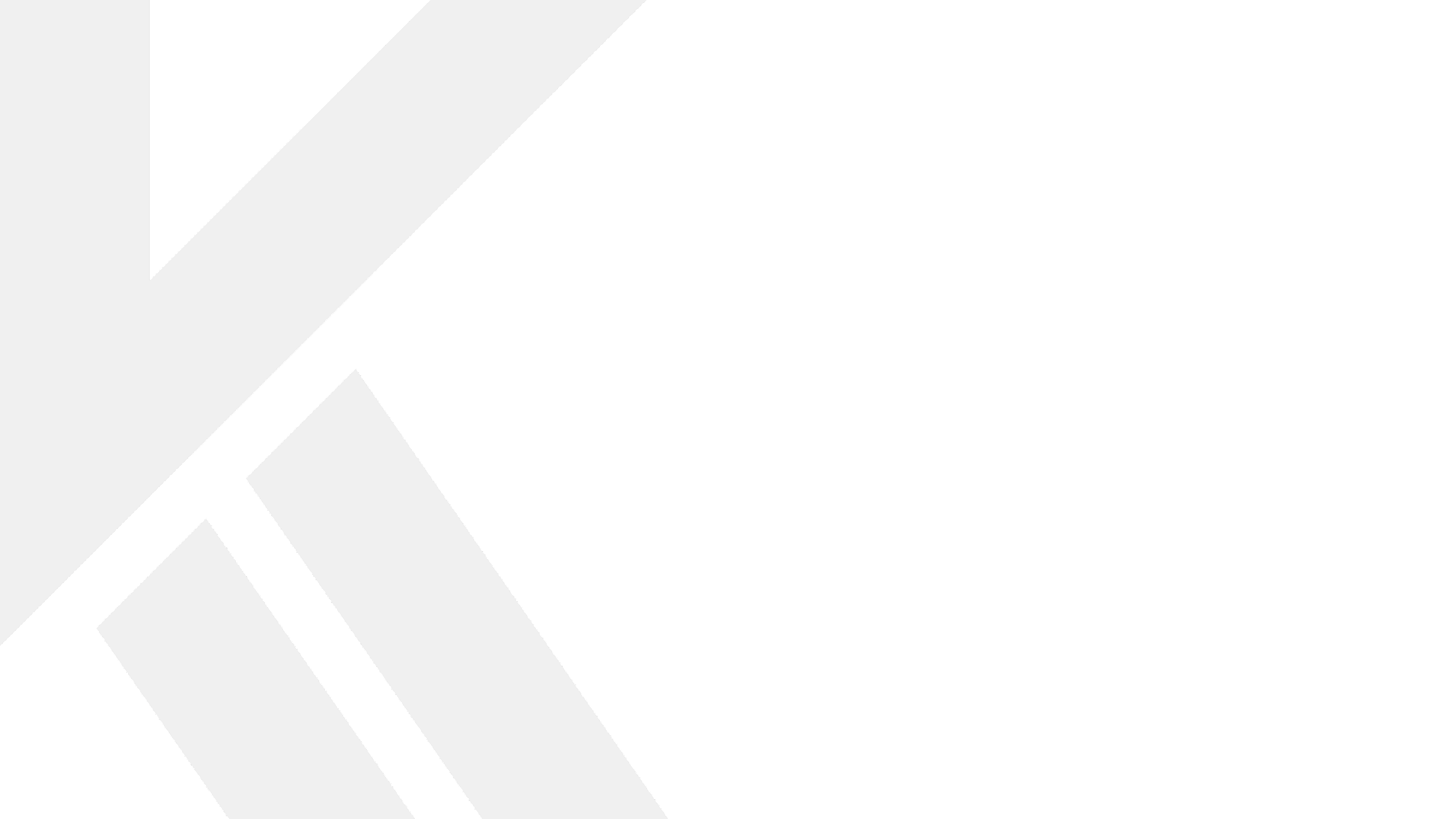 Remote Access – Tally Prime
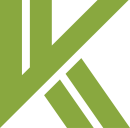 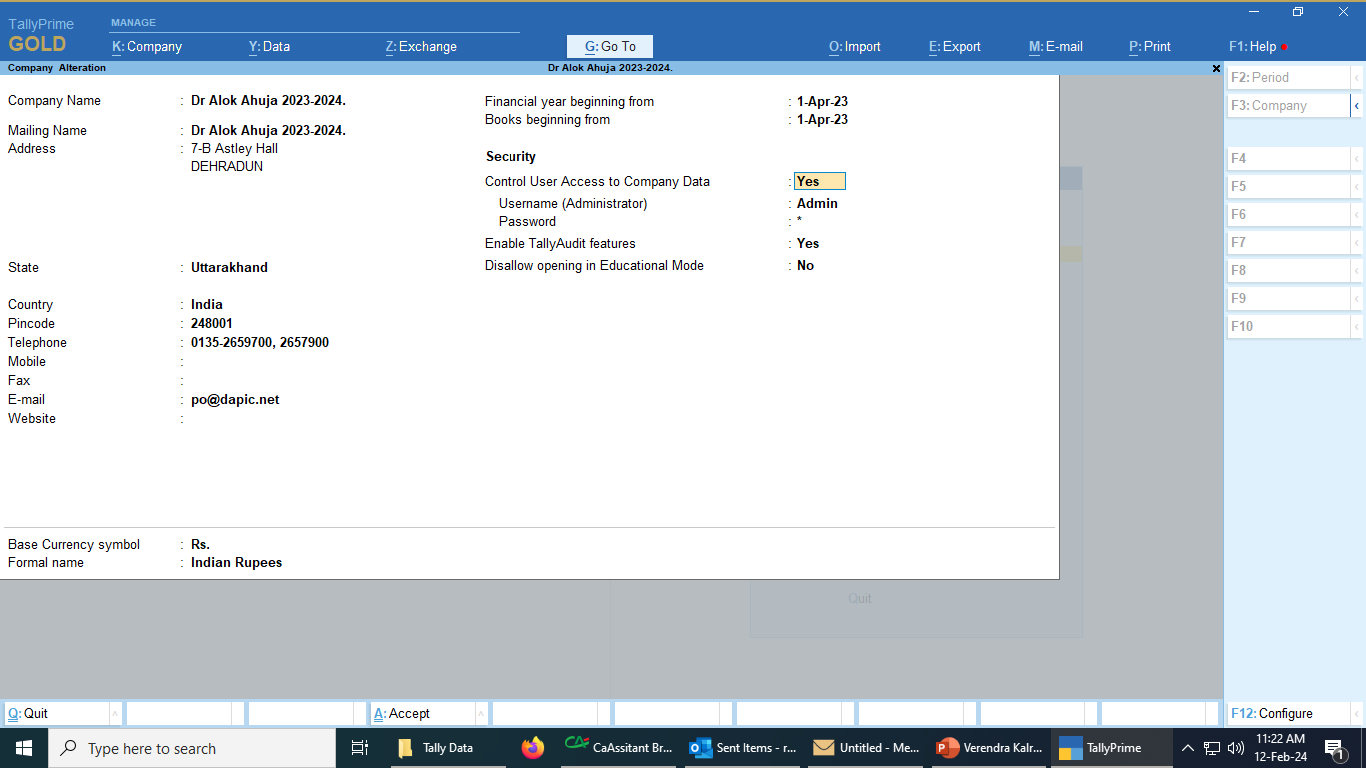 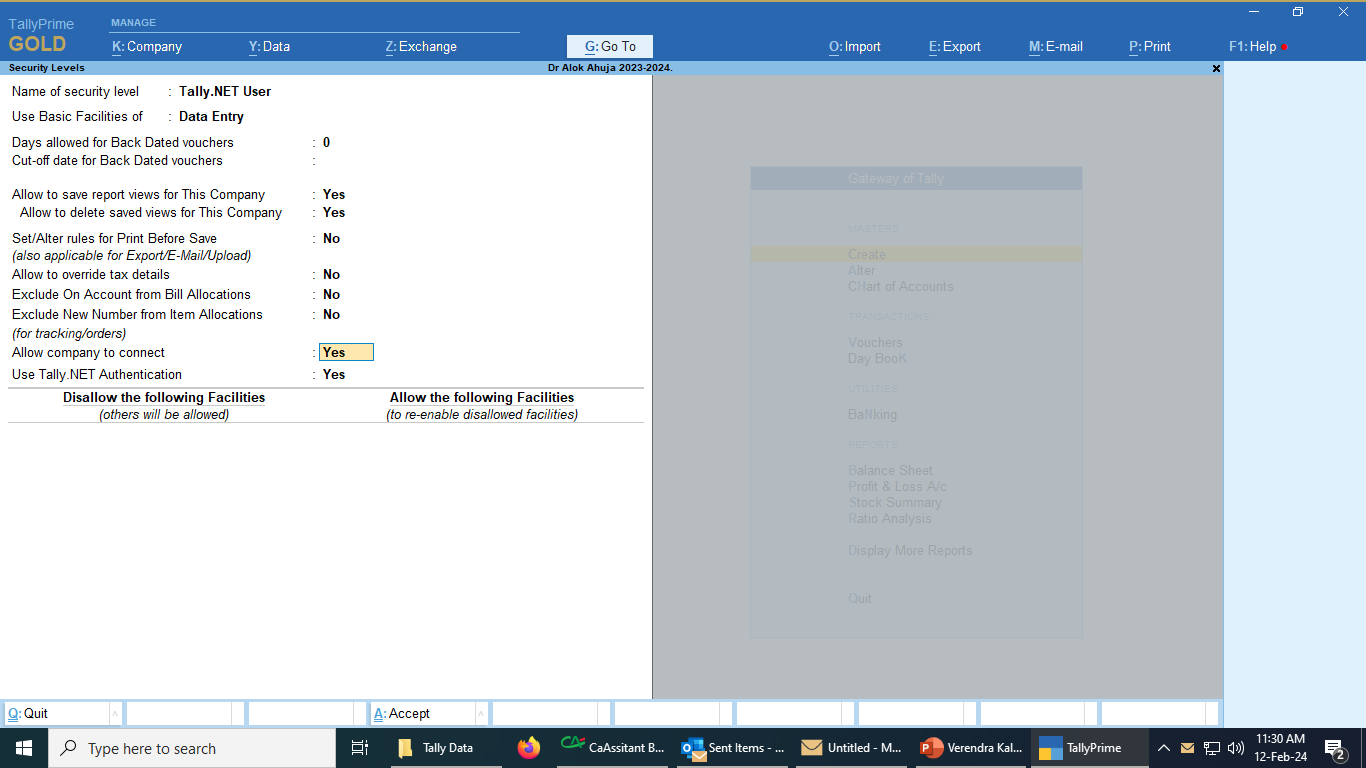 .
vkalra.com
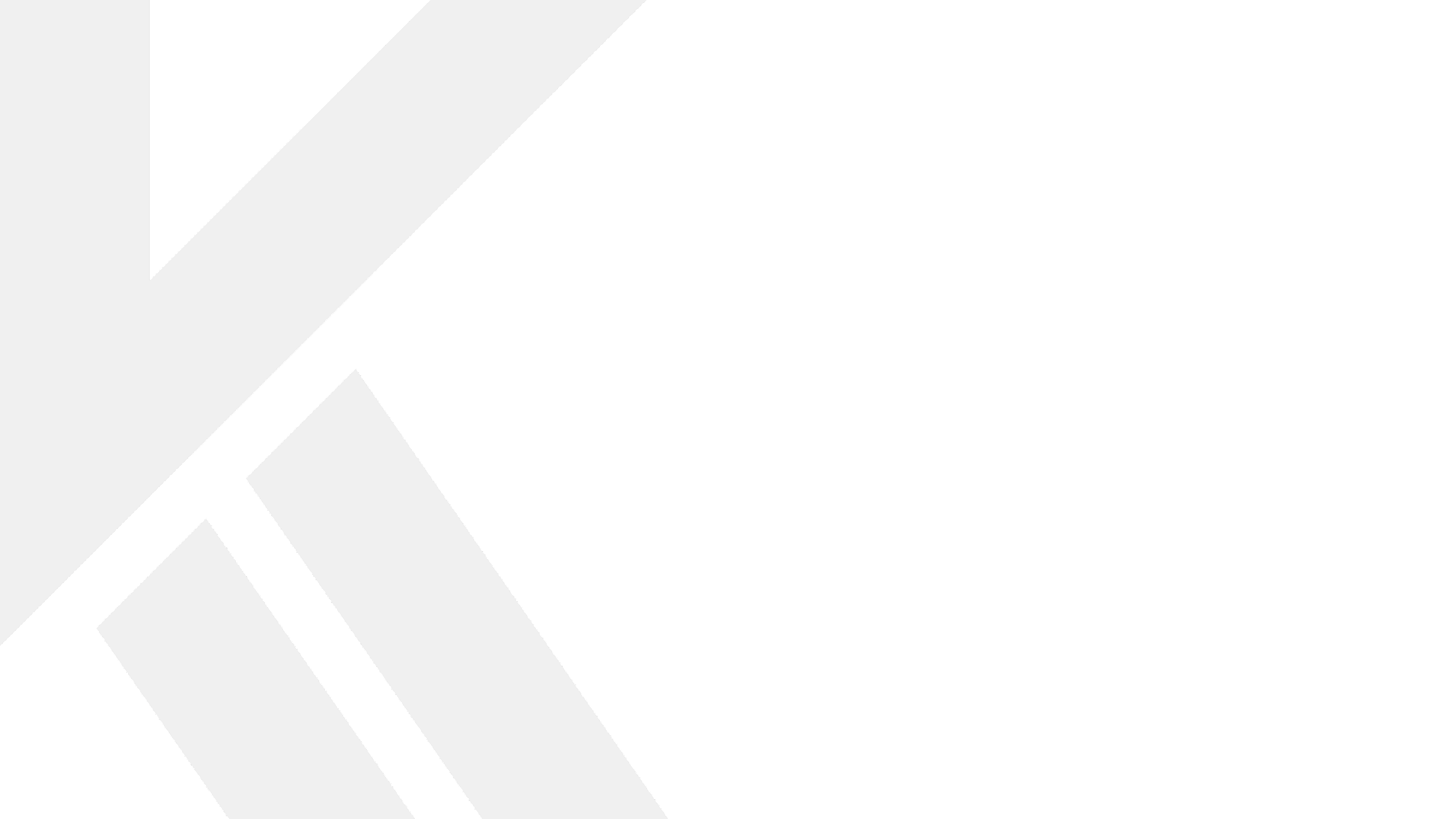 Remote Access – Tally Prime
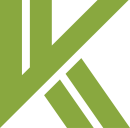 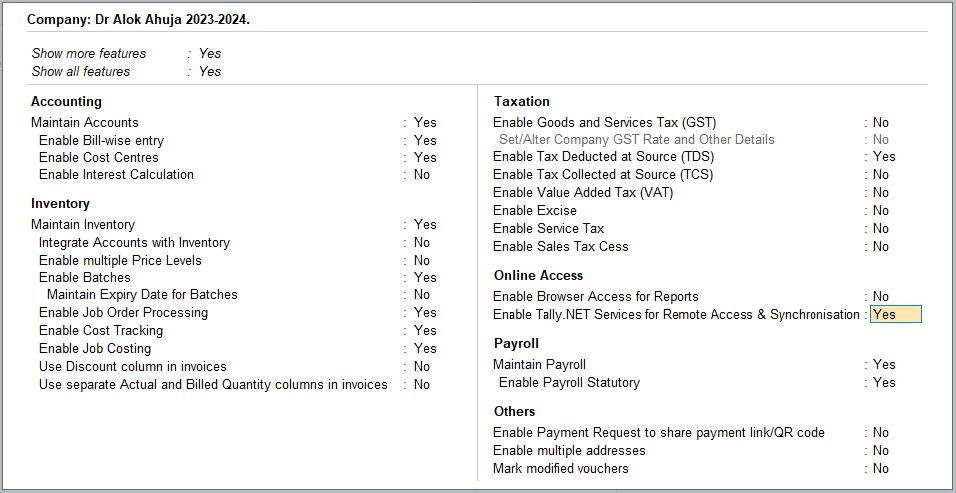 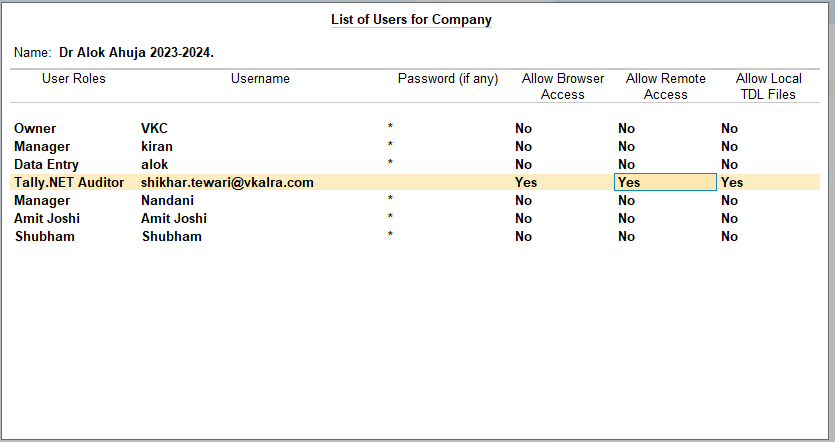 .
vkalra.com
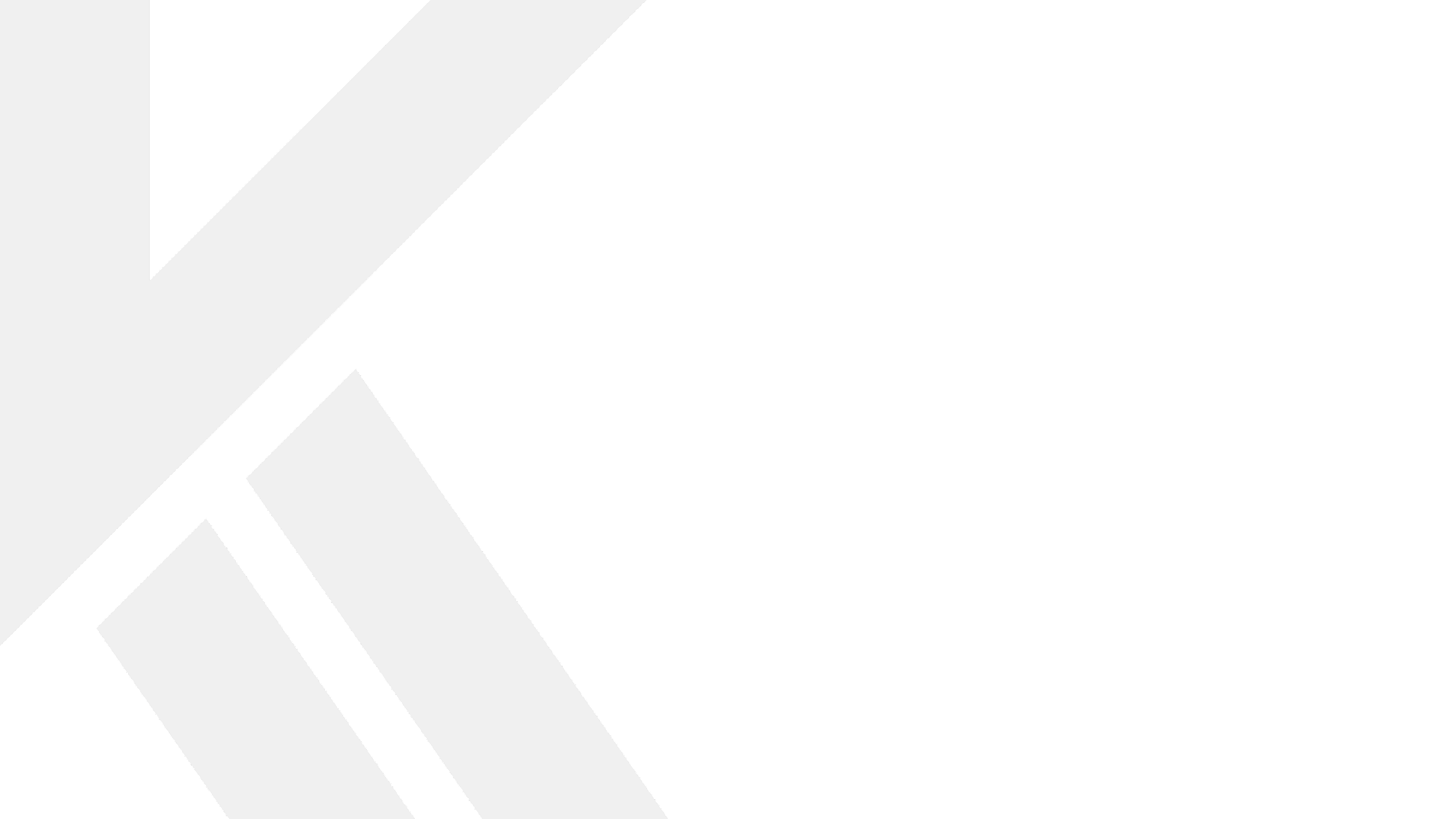 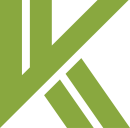 Graphical Dashboard in Tally prime 4.0
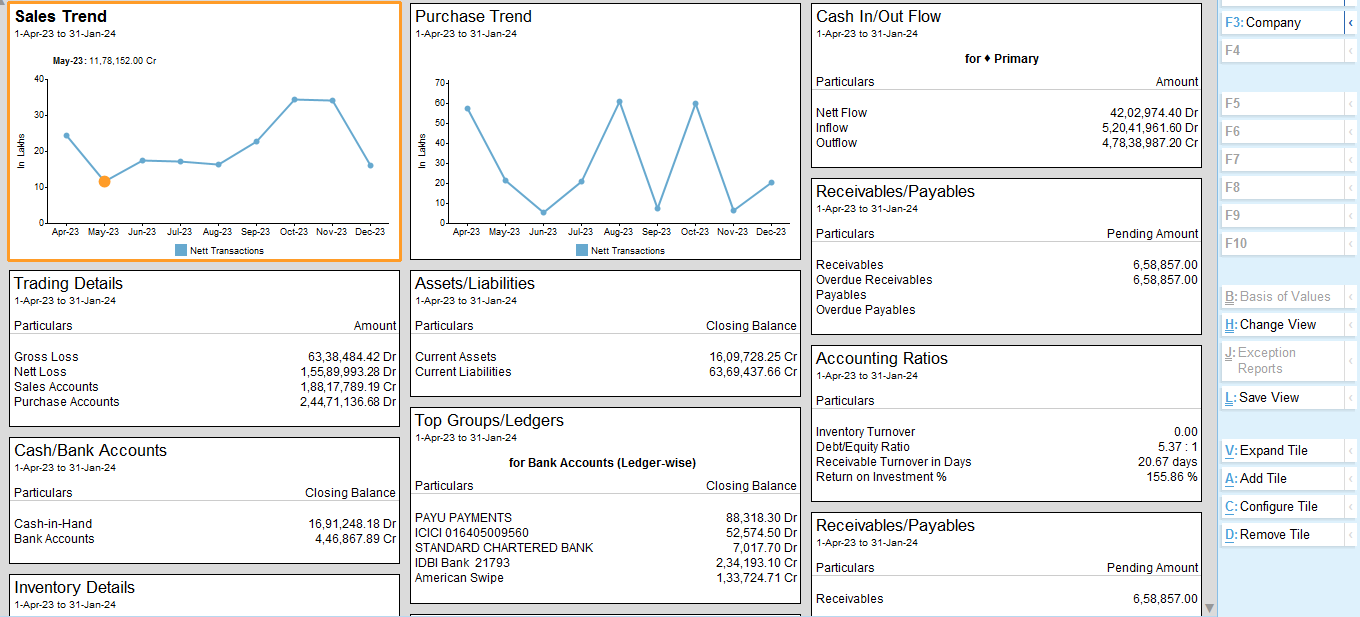 .
vkalra.com
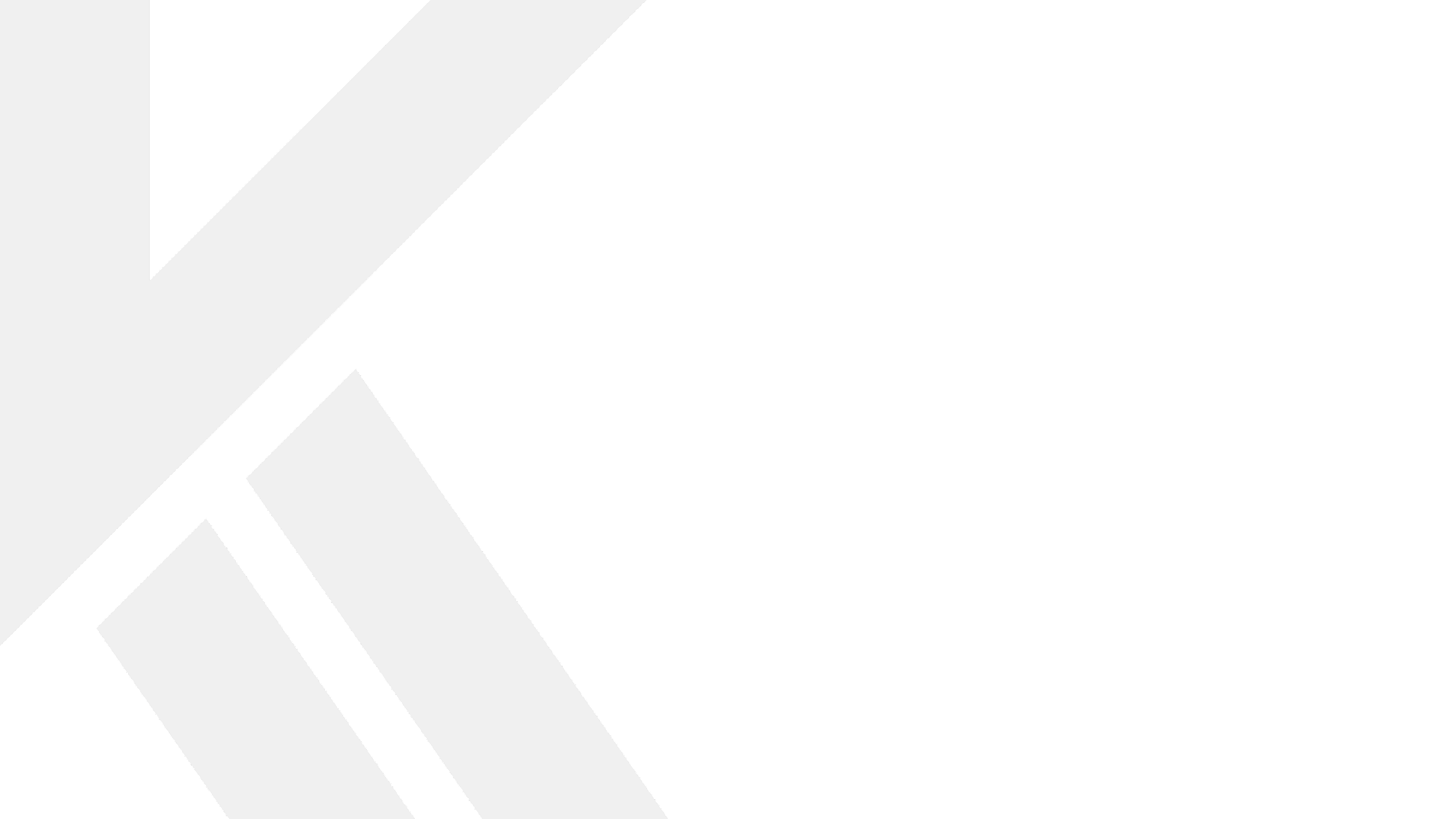 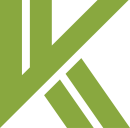 Statutory Reports in Tally prime 4.0
Go to Statutory Reports
The desired reports can be generated provided the information is feed in the appropriate way.
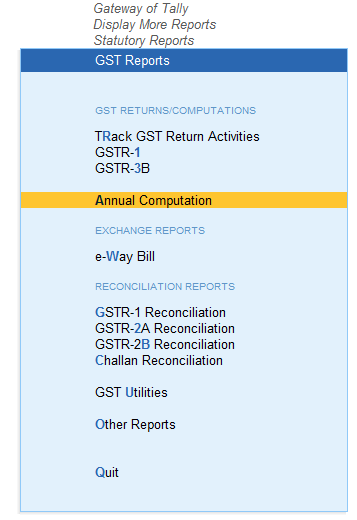 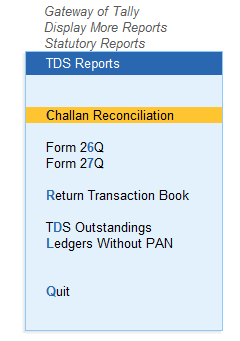 .
vkalra.com
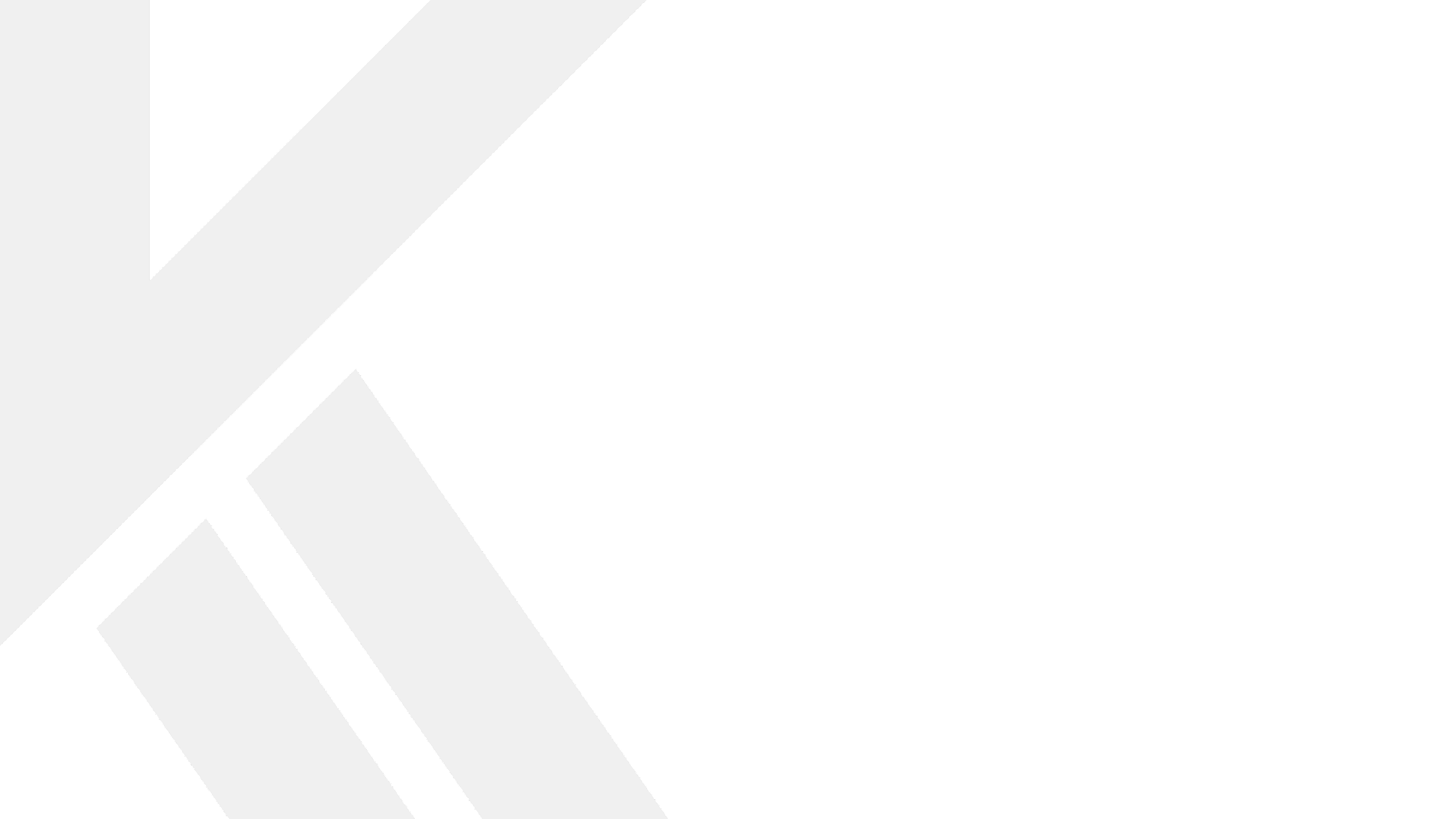 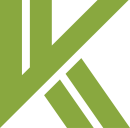 WhatsApp Sent Log within Tally Prime 4.0
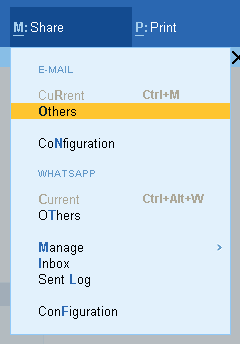 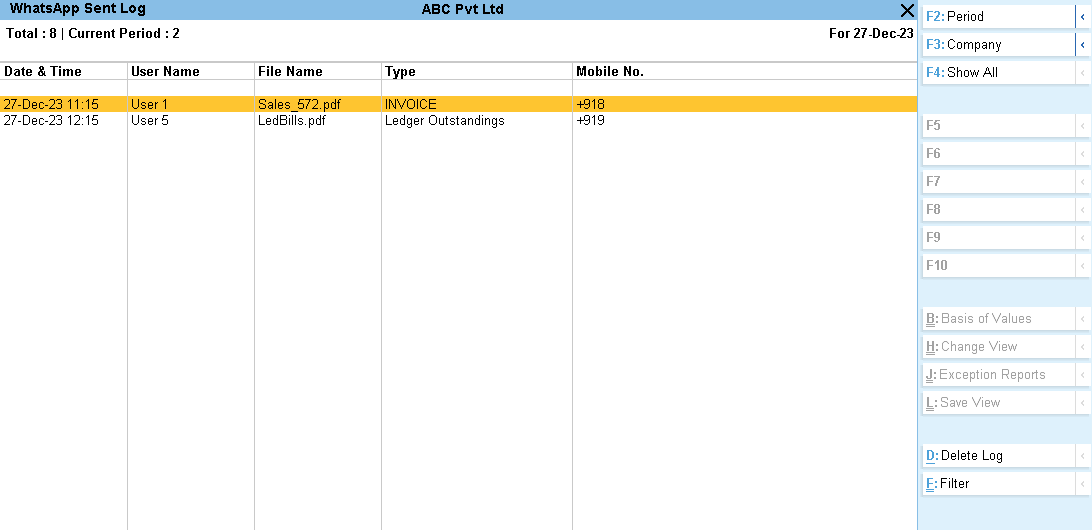 .
To enable add-on, navigate to Gateway of Tally  Help (F1) TDL & Add-Ons   Add - On Features (F6) & Set ‘Activate WhatsApp Sent Log within Tally’ to ‘Yes’.
vkalra.com
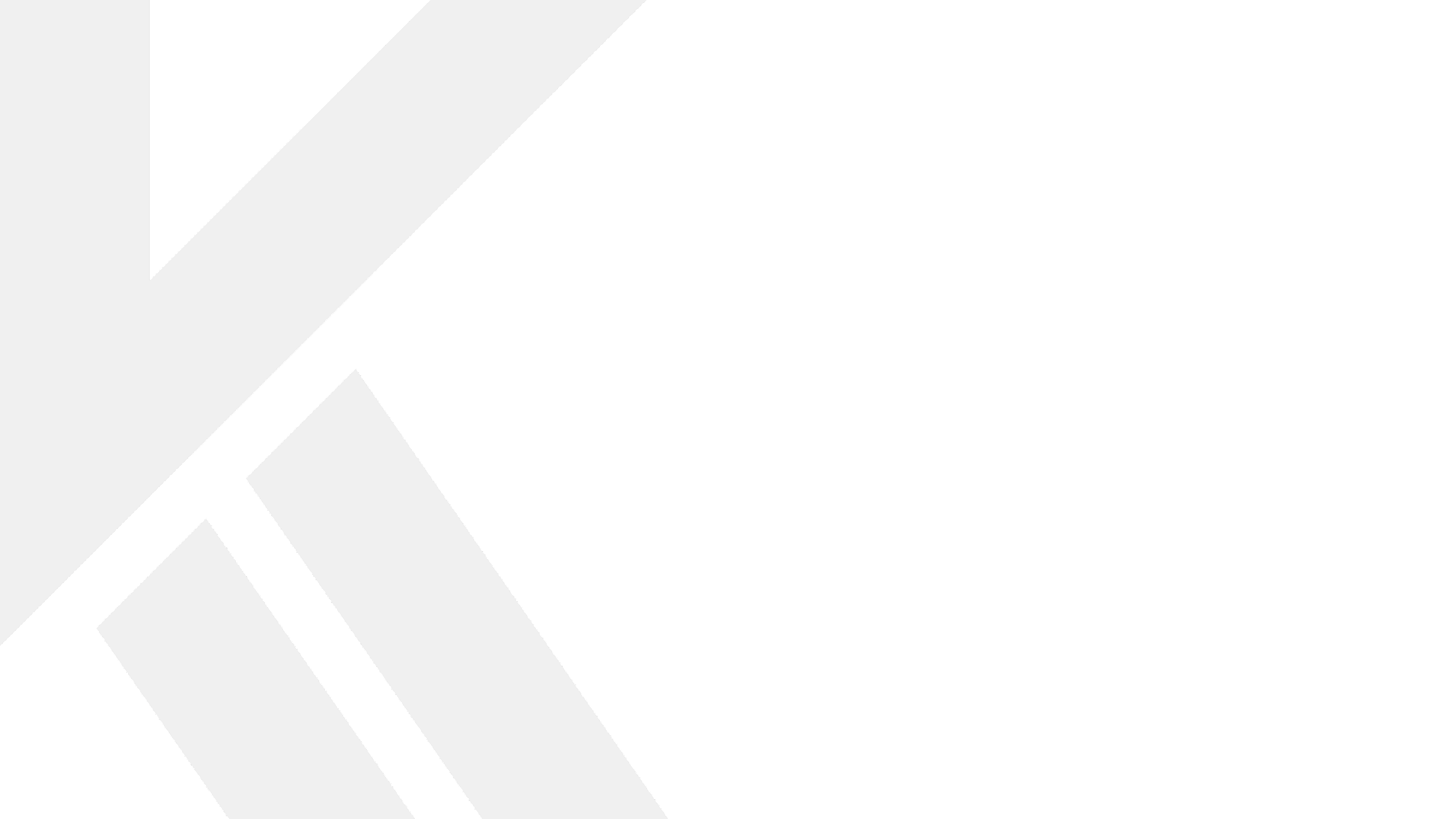 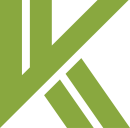 Comparison between Tally ERP 9 and Tally Prime 4.0
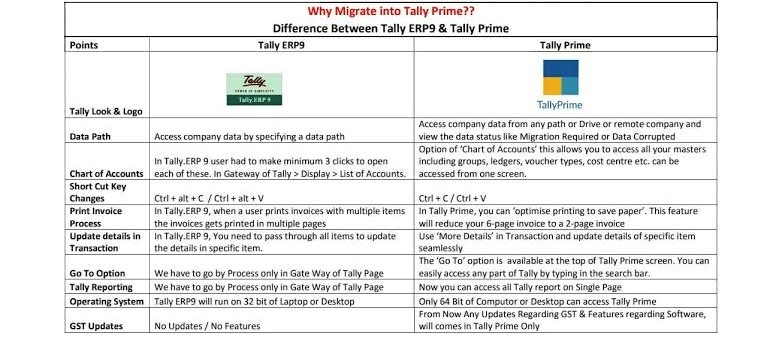 .
vkalra.com
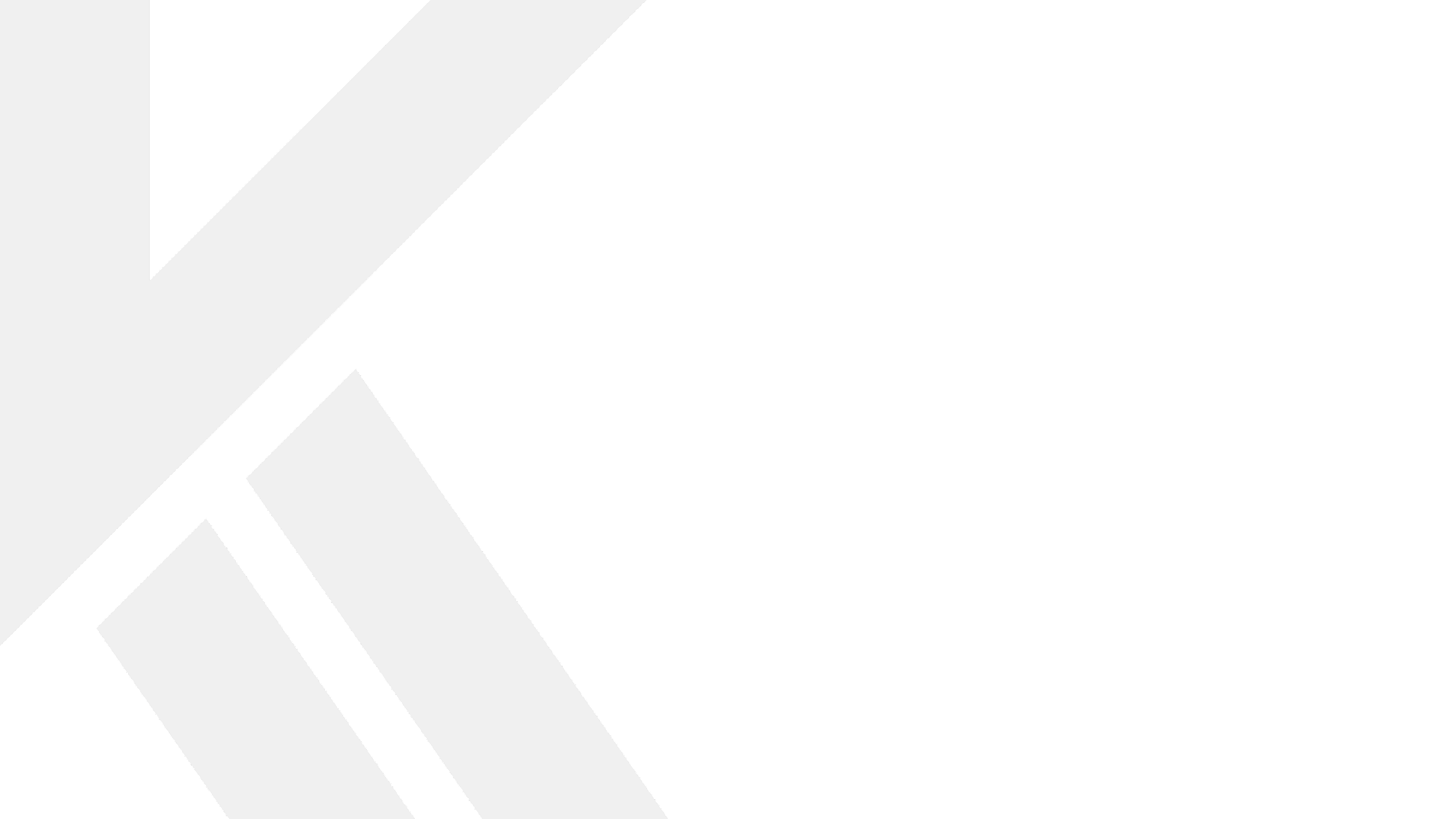 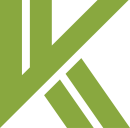 Financial Reports in Tally Prime
Balance Sheet
.
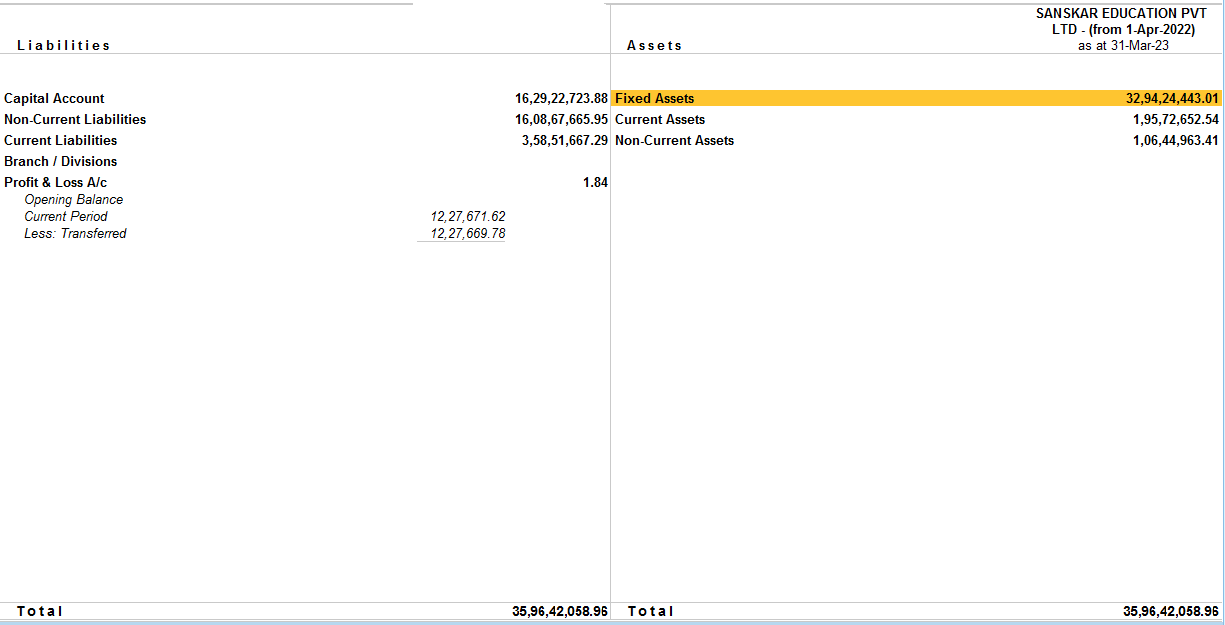 vkalra.com
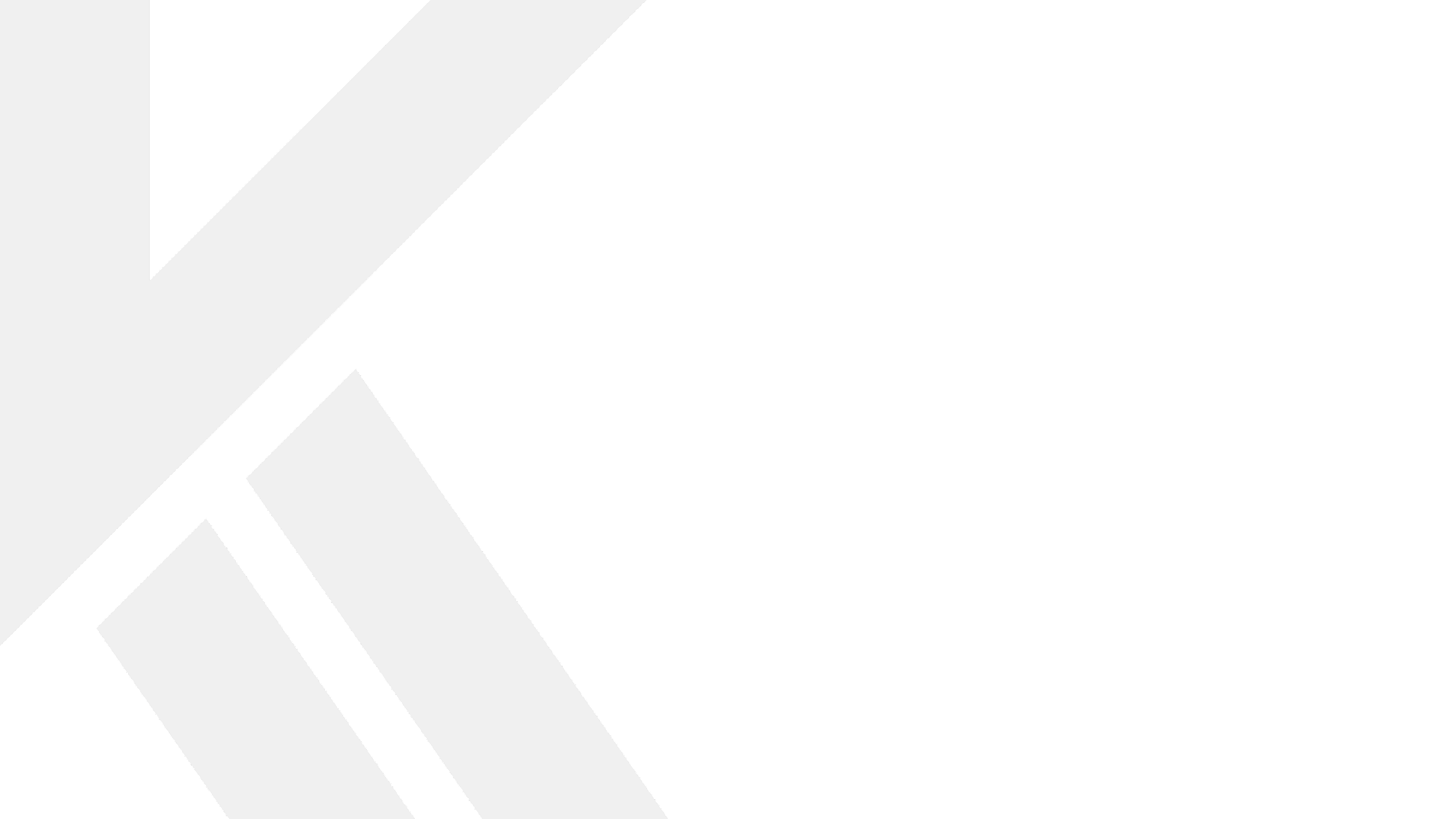 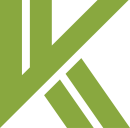 Financial Reports in Tally Prime
Profit and Loss Account
.
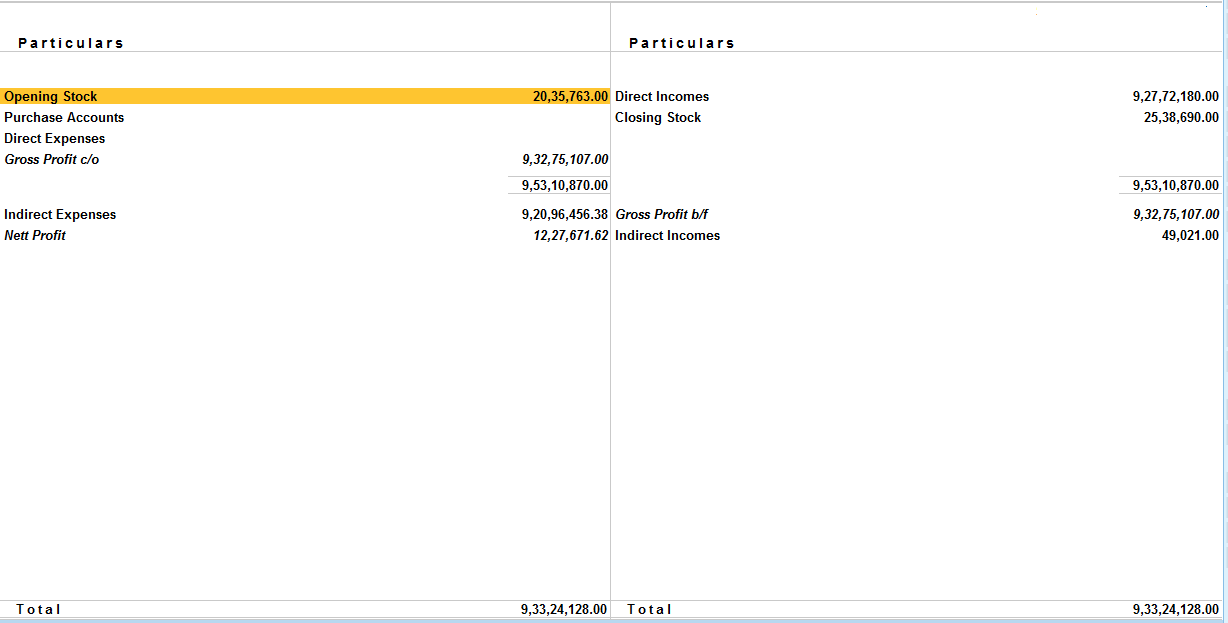 vkalra.com
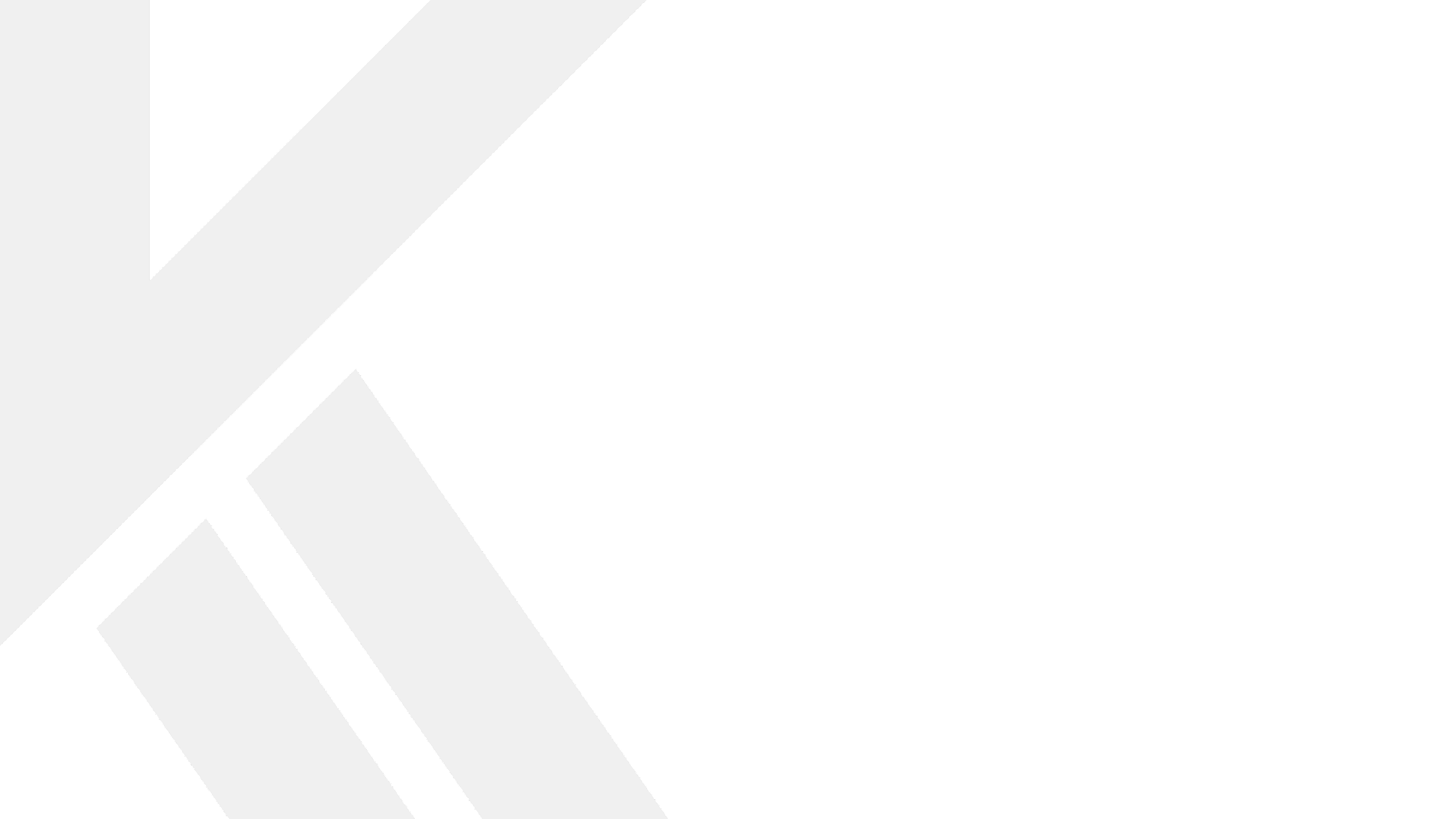 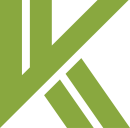 Financial Reports in Tally Prime
Ratio Analysis
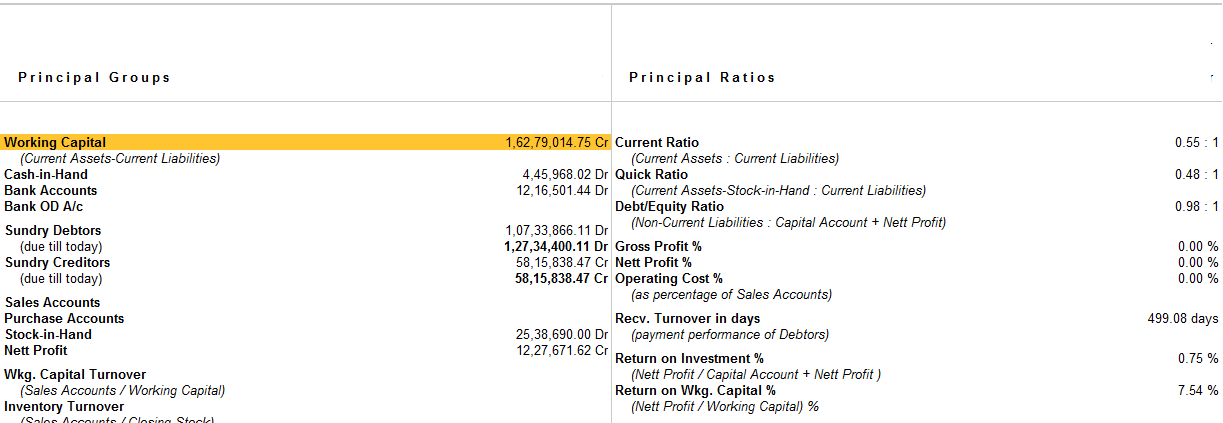 .
vkalra.com
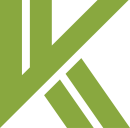 Financial Reports in Tally Prime
Cashflows
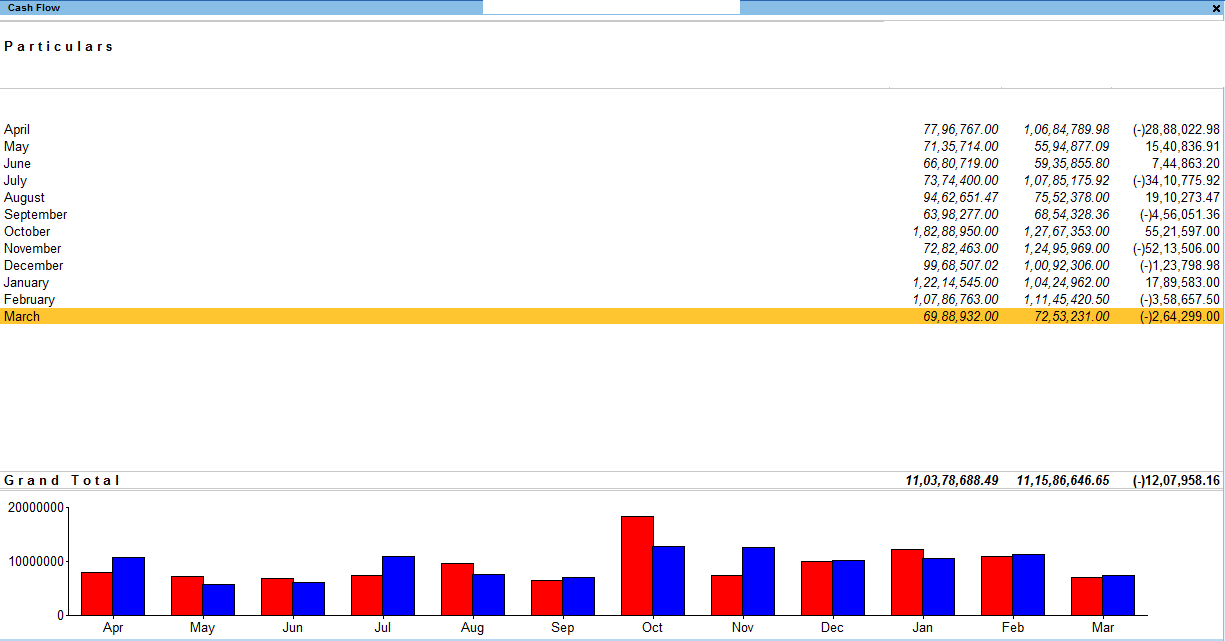 .
vkalra.com
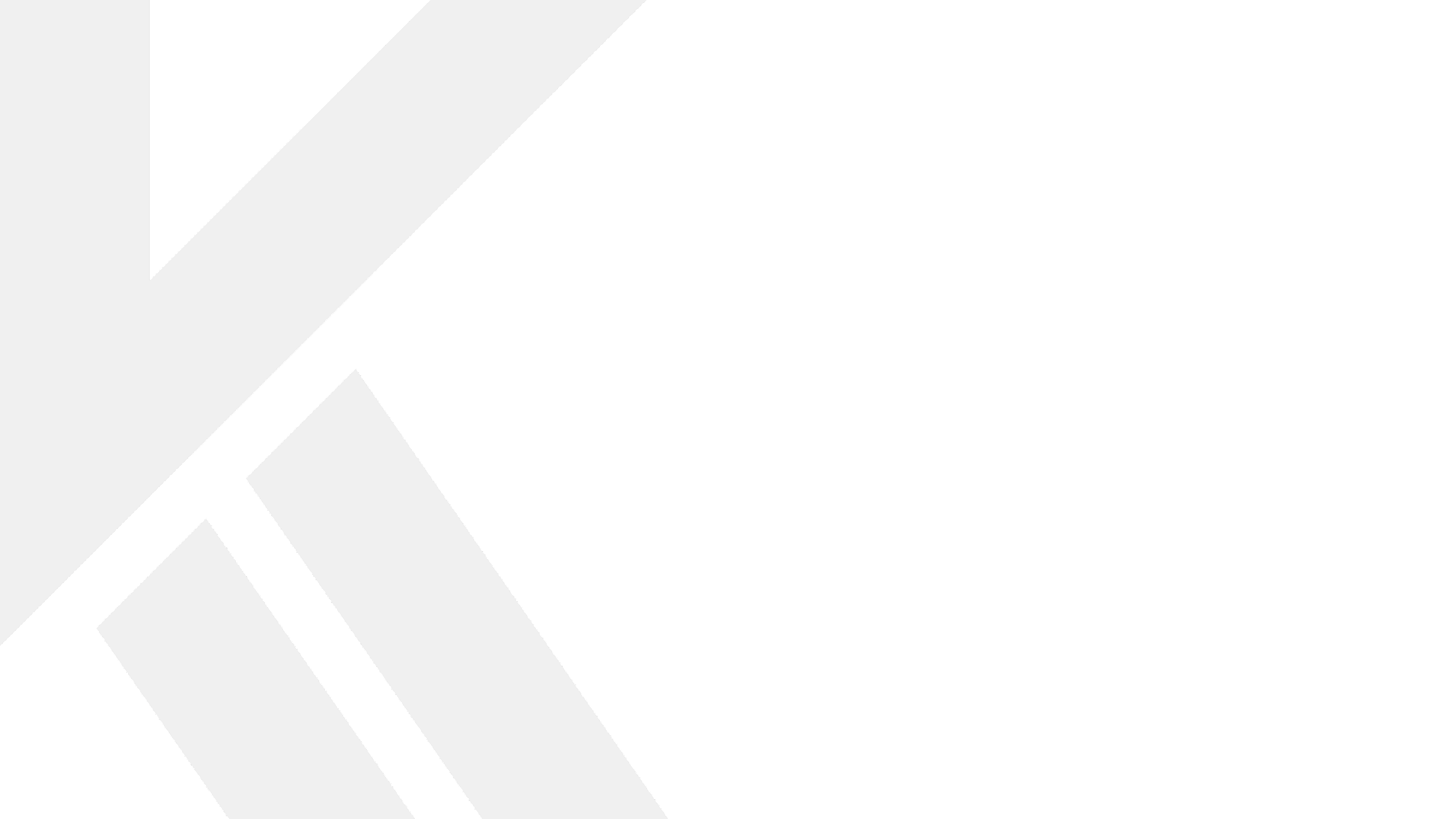 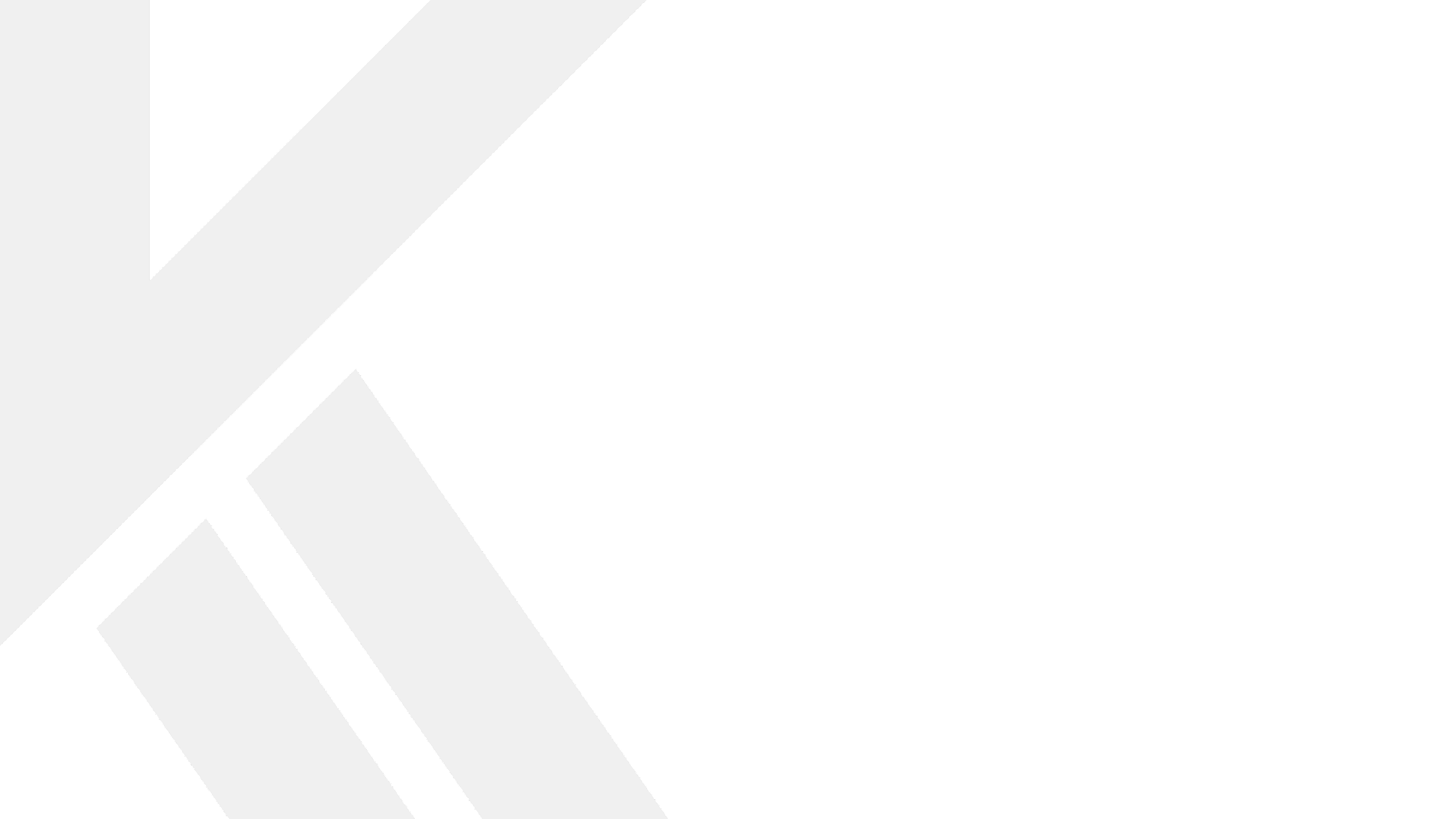 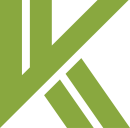 Ques 1) What is one way in which Tally’s intellectual tools and techniques 			empower audit professionals ?
.
A. Enhancing collaboration and communication within audit teams.B. Streamlining the process of generating financial reports.C. Providing access to real time data analytics.D. Automating the entire audit process.
vkalra.com
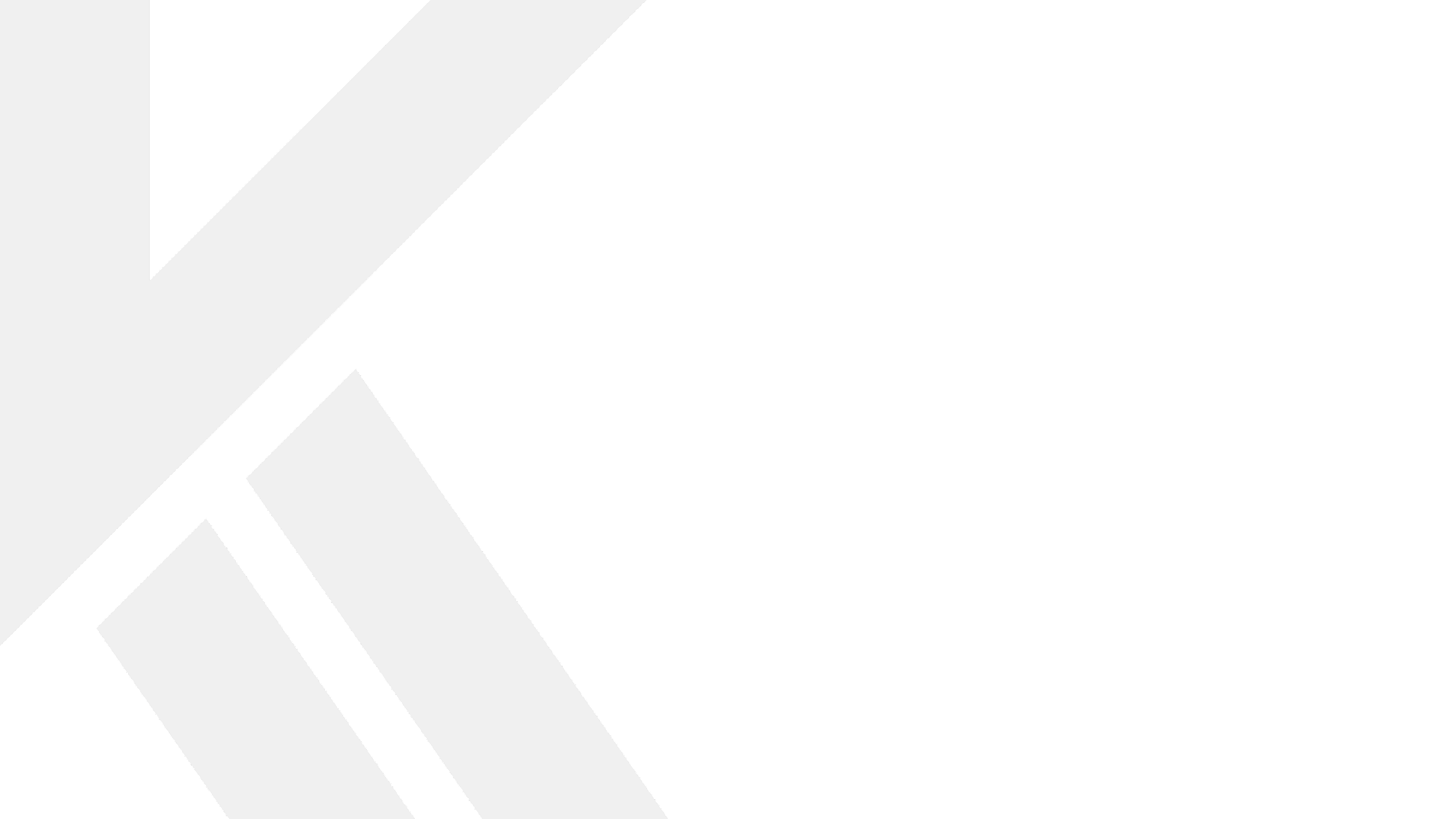 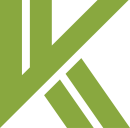 Ques 2) Which of the following is a correct statement about Tally’s intellectual 		tools and techniques for empowering audit professionals ?
.
A. Tally’s tools are primarily focused on financial reporting and analysis.B. Tally’s tools are designed exclusively for small businesses and cannot be 	used by large corporations.C. Tally’s tools are limited to bookkeeping functions and do not support 	advanced audit processes.D. Tally’s tools provide comprehensive features for data reconciliation, audit 	trail analysis and compliance reporting.
vkalra.com
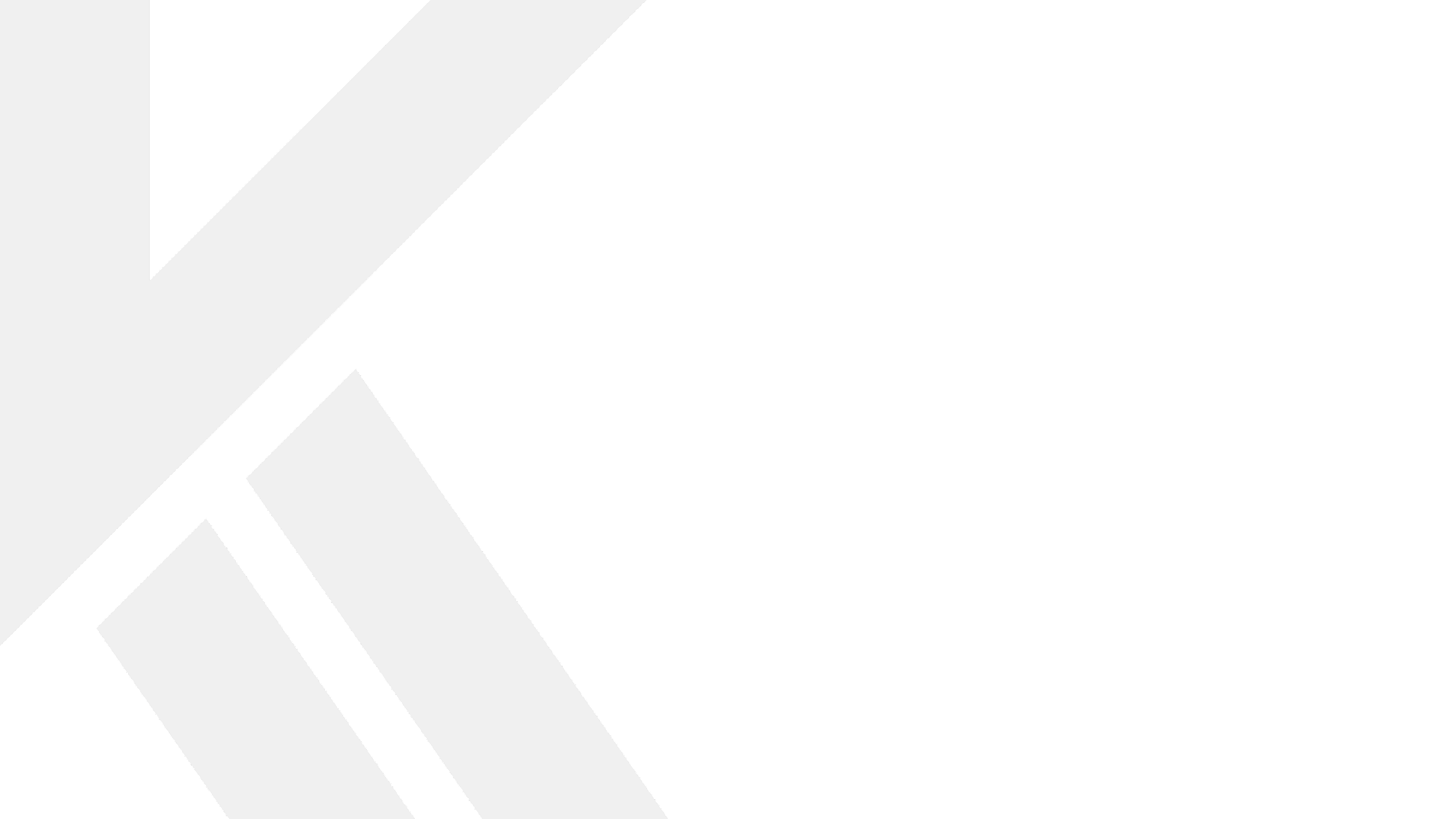 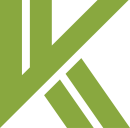 Ques 3) How do Tally’s intellectual tools and techniques empower audit 			professional ?
.
A. By automating repetitive tasks and reducing manual errors.B. By providing real-time financial insights and analysis.C. By offering customizable reporting and visualizing options.D. By streamlining collaboration and communication among team members.
vkalra.com
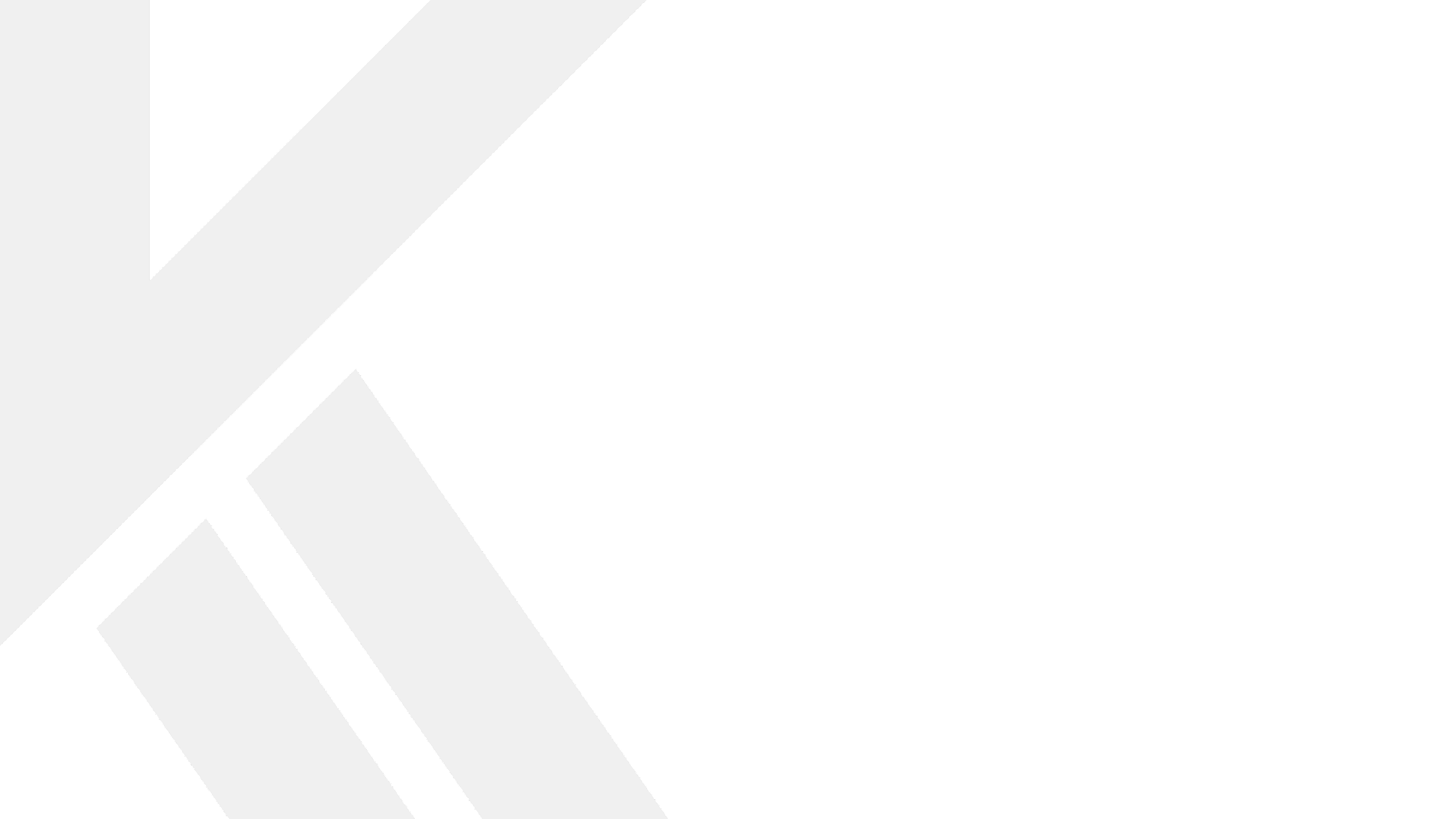 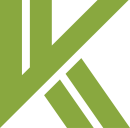 Ques 4) What is the advantage of a computer based transaction processing system ?
.
A. Will be more efficient at producing financial statements.B. Eliminates the need to reconcile control accounts and subsidiary ledgers.C. Does not require as stringent a set of internal controls.D. Will produce a more accurate set of financial statements.
vkalra.com
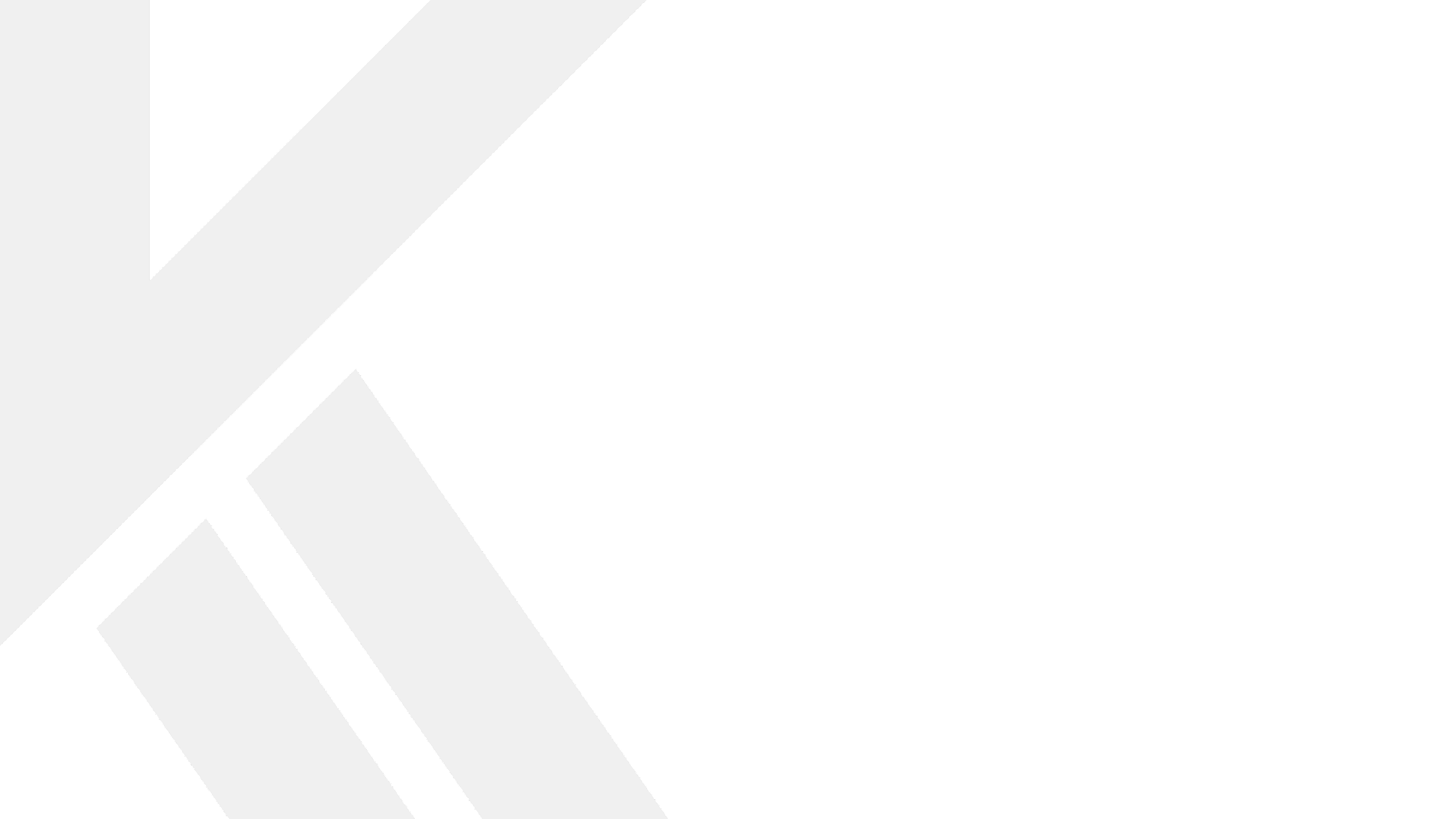 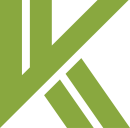 Ques 5) To get Payroll Reports choose
.
A. Gateway of Tally > DisplayB. Gateway of Tally > Display > Statement of AccountsC. Gateway of Tally > Display > Statement of PayrollD. Gateway of Tally > Display > Payroll Reports
vkalra.com
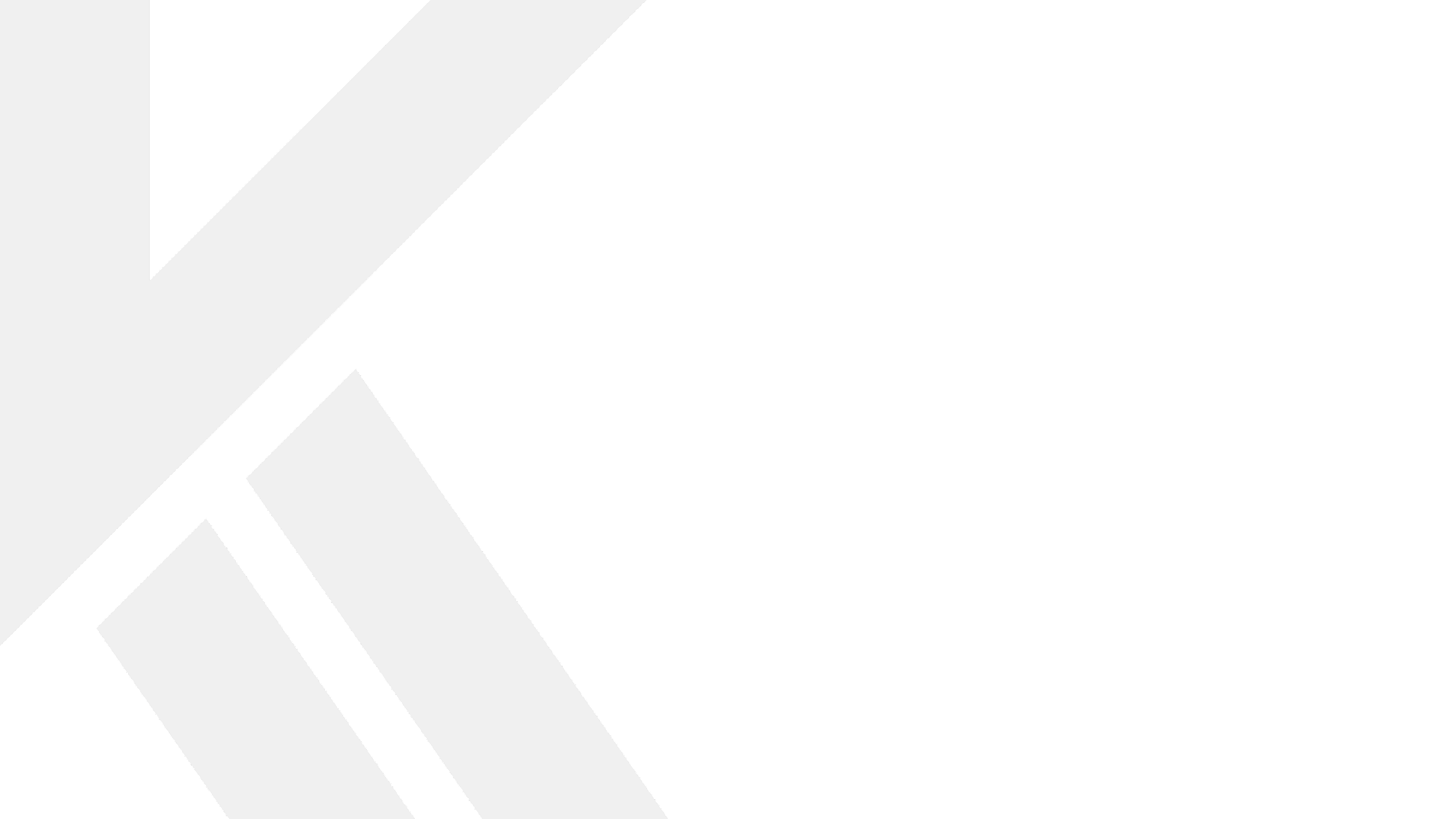 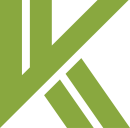 Ques 6) How can data be imported in tally
.
A. Depends on number of companiesB. One company to another company created with in Tally packageC. Other programs – A spreadsheet or database fileD. Both 2 and 3
vkalra.com
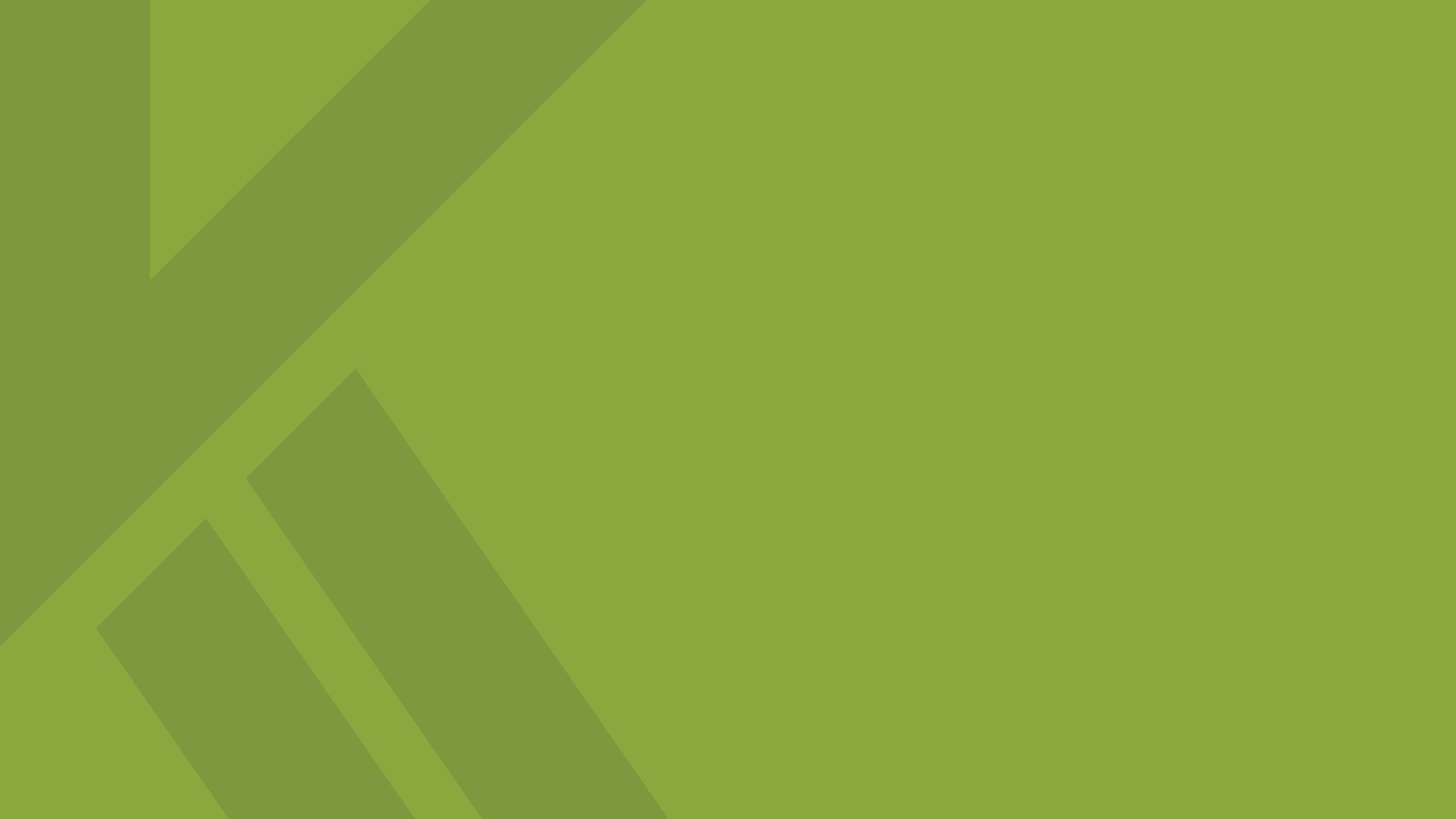 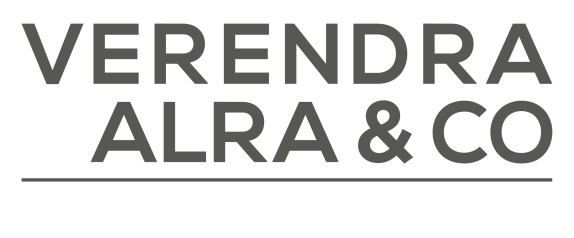 Thank You
3rd Floor, MJ Tower,
55, Rajpur Road,
Dehradun - 248001
T:    +91.135.2743283
        +91.135.2747084
W:    vkalra.com
Follow us on
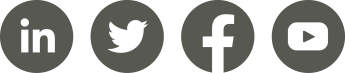